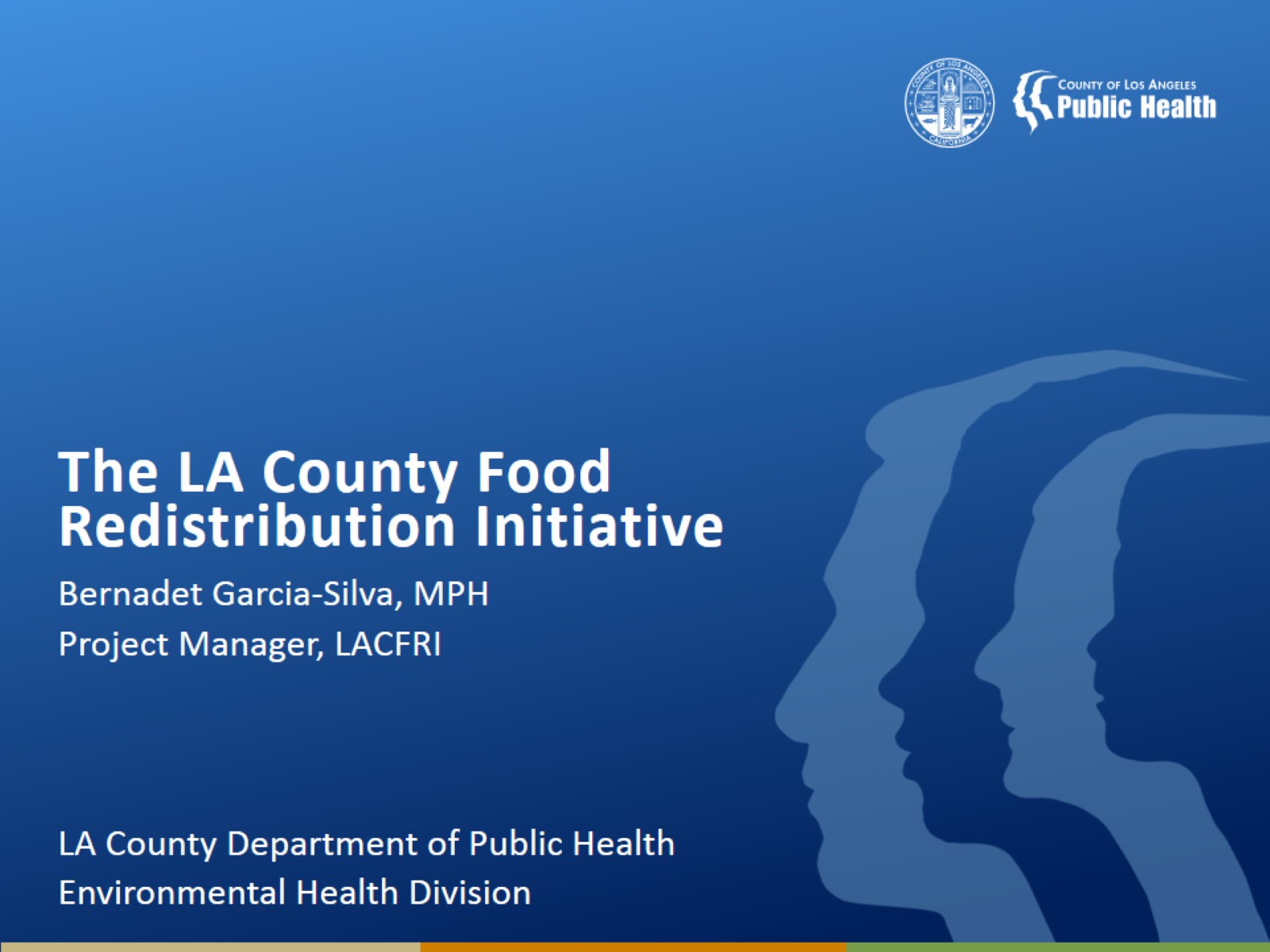 The LA County Food Redistribution Initiative
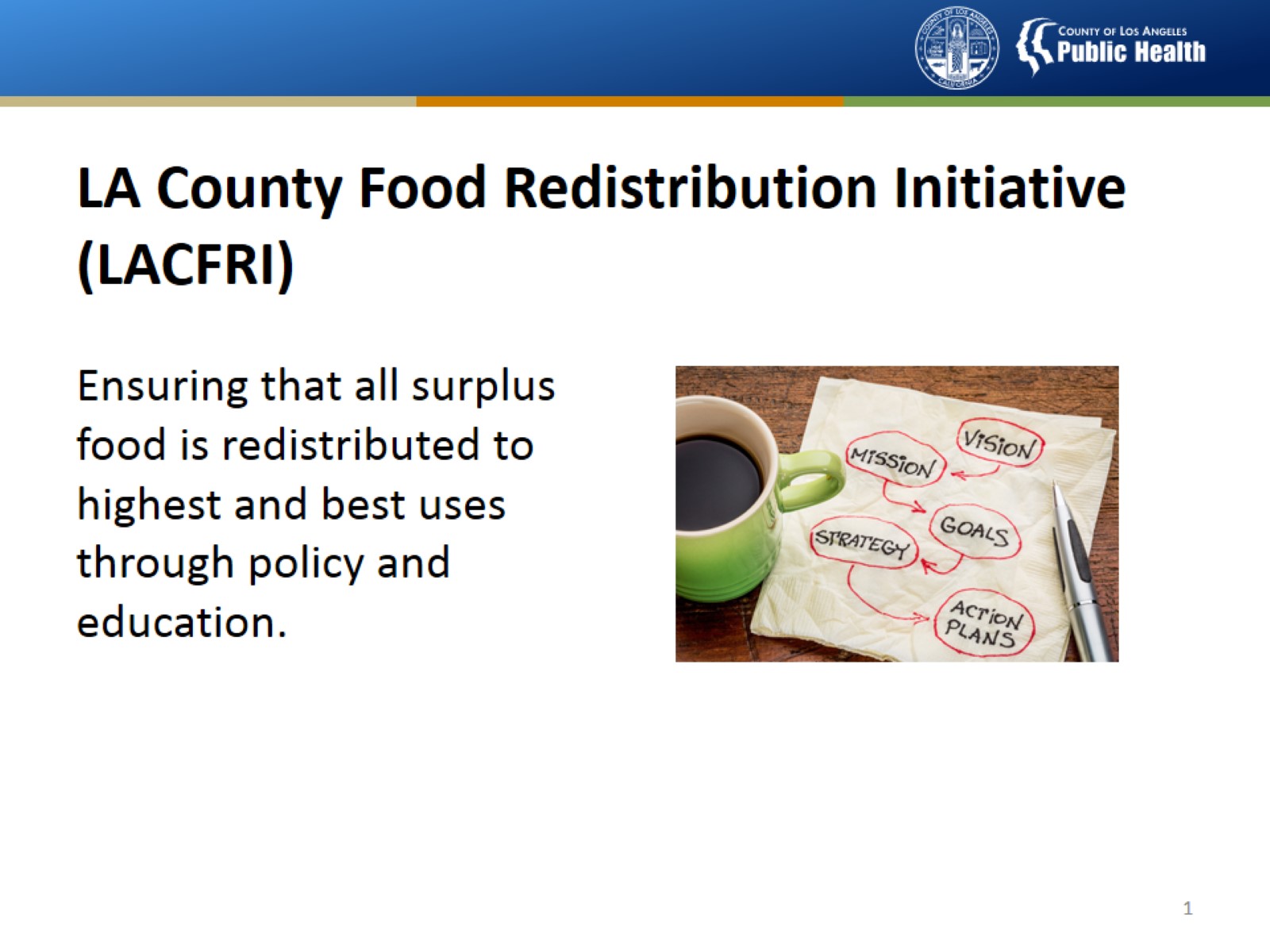 LA County Food Redistribution Initiative (LACFRI)
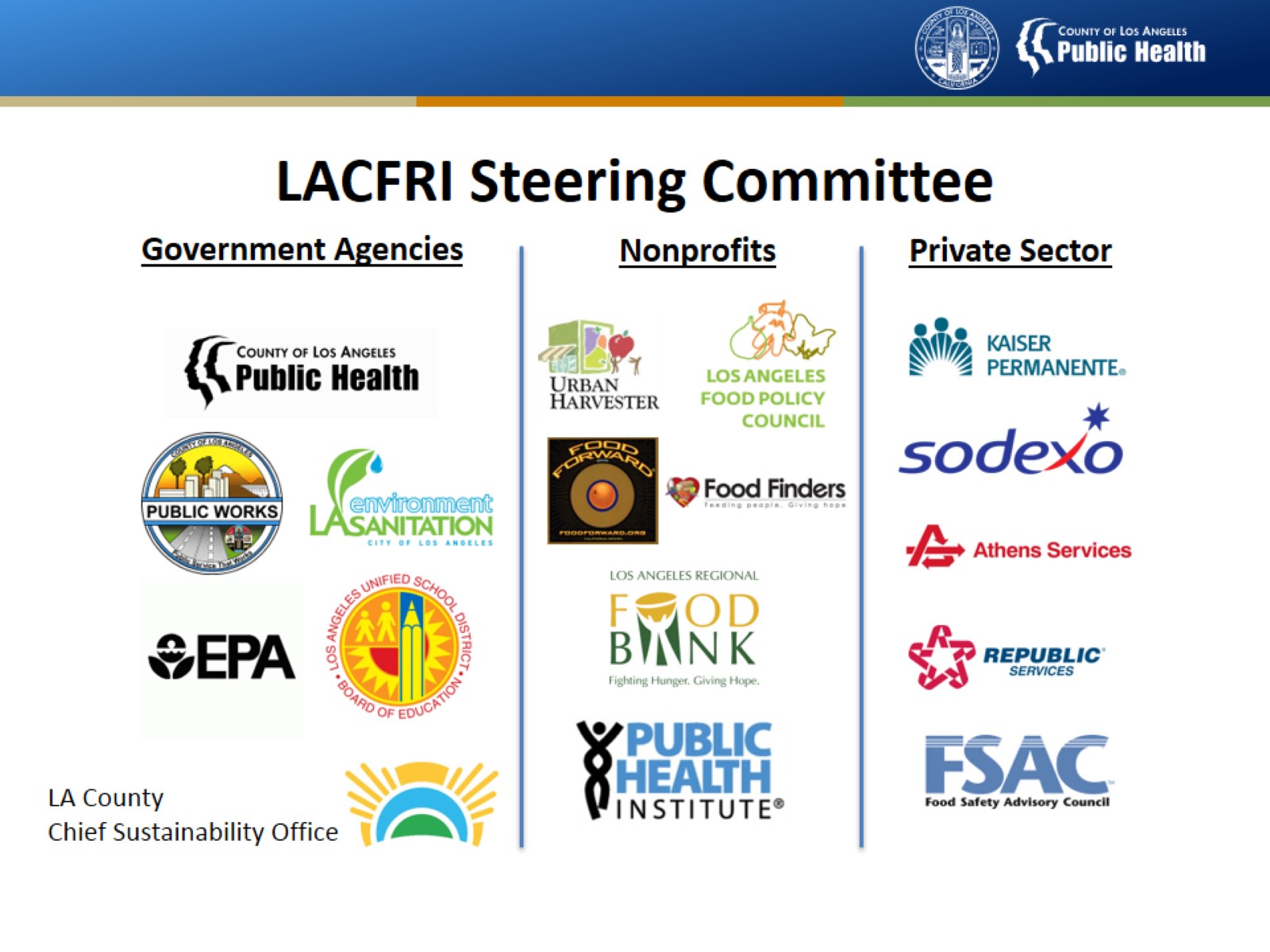 LACFRI Steering Committee
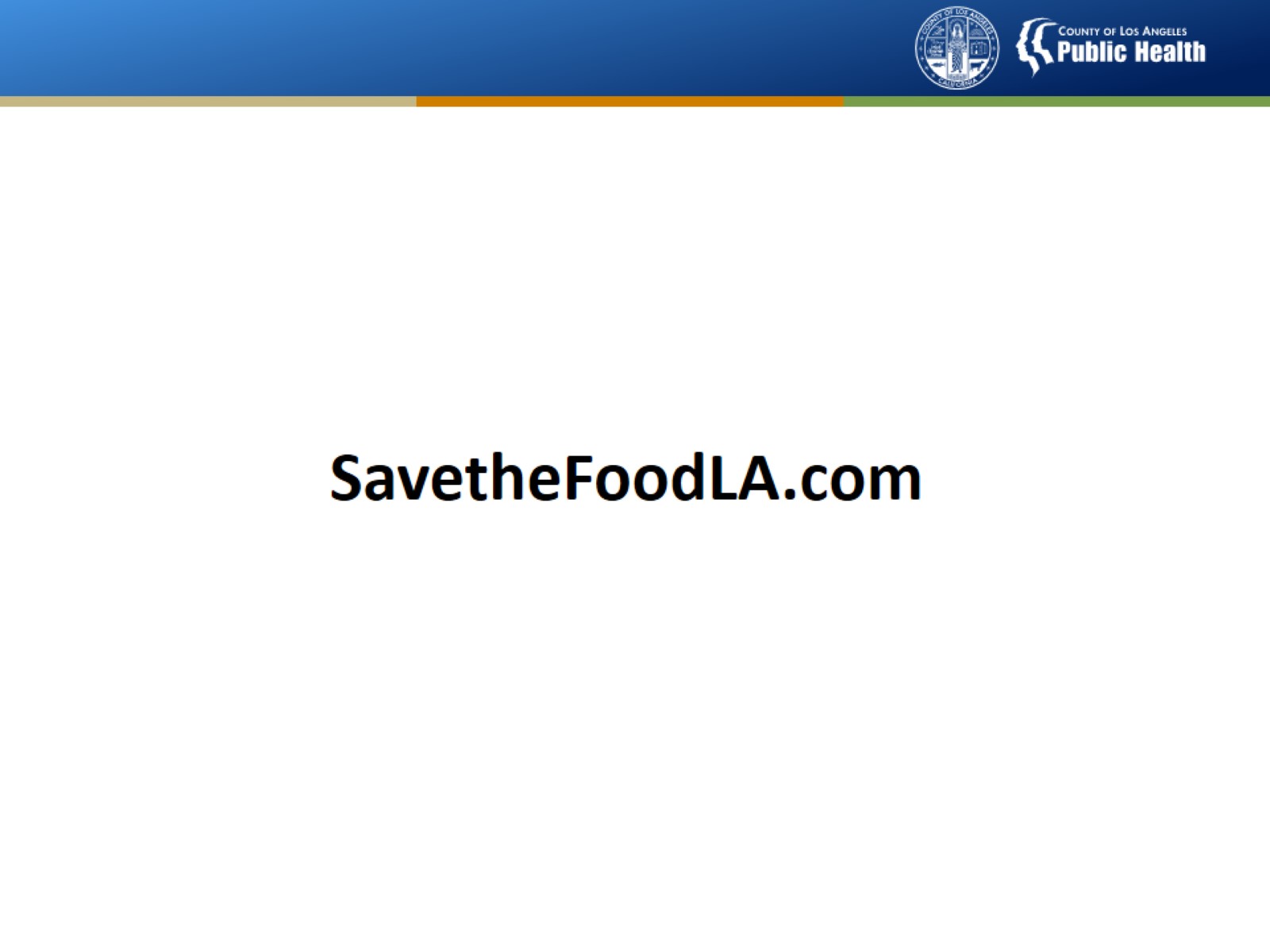 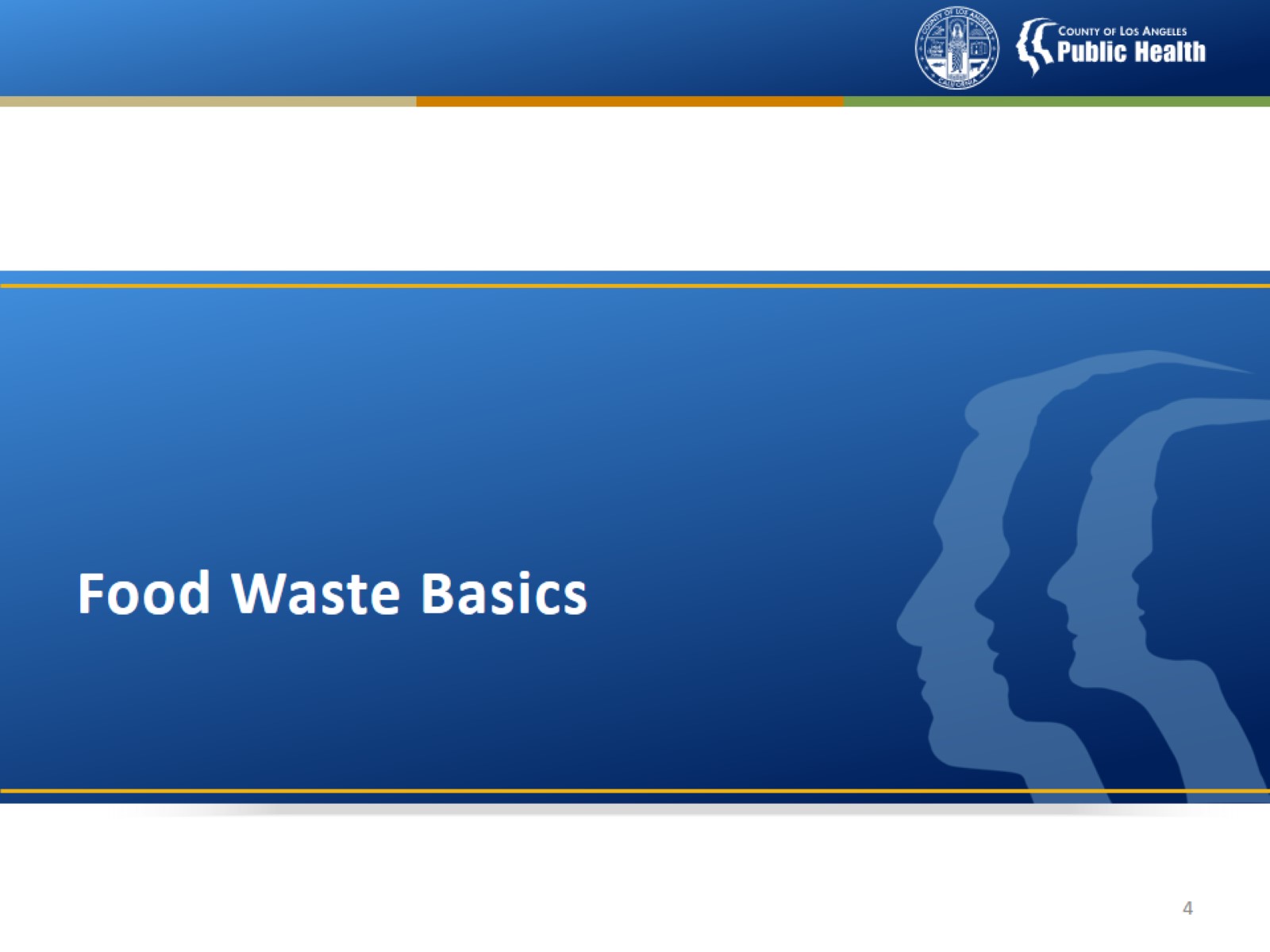 Food Waste Basics
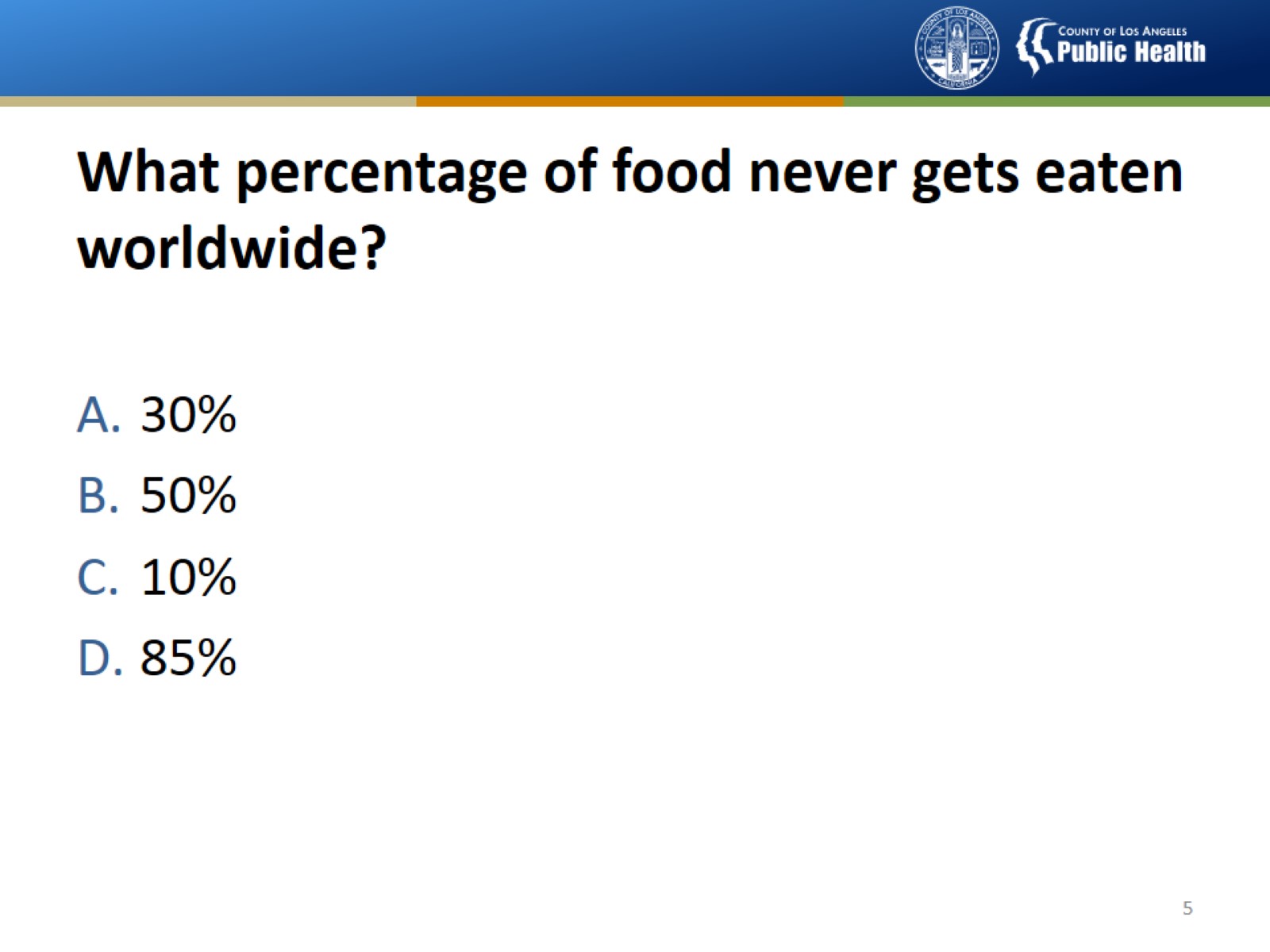 What percentage of food never gets eaten worldwide?
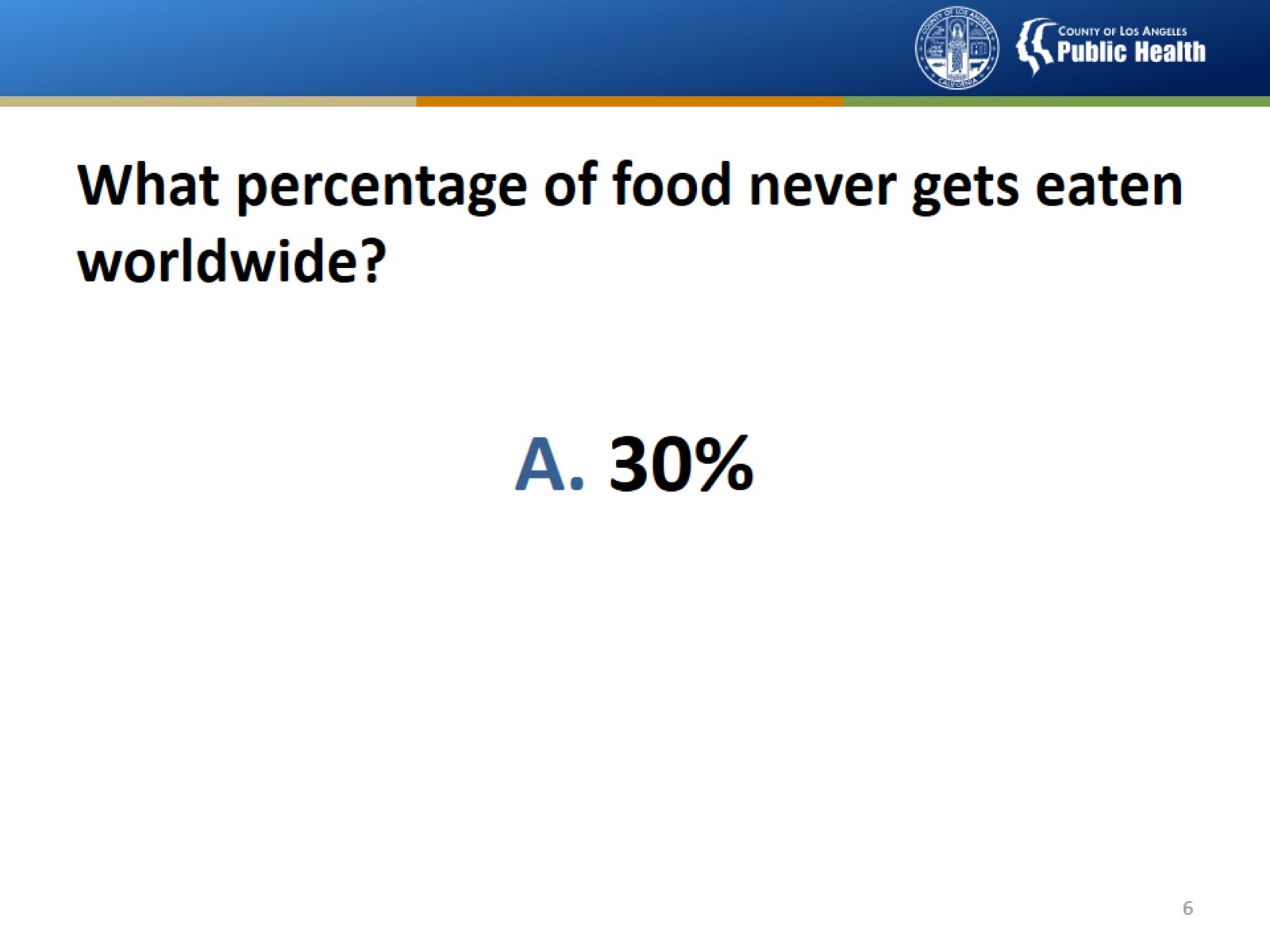 What percentage of food never gets eaten worldwide?
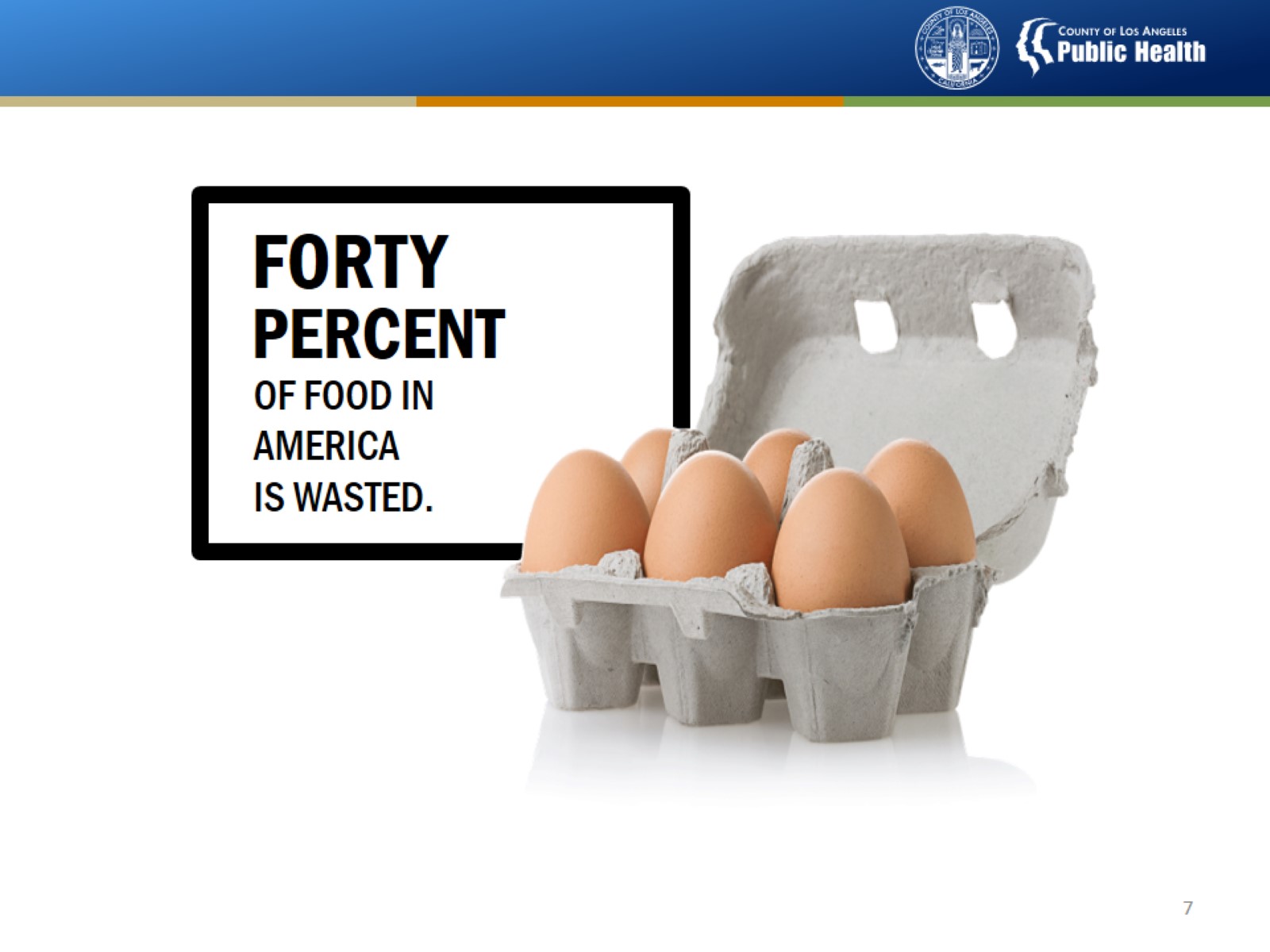 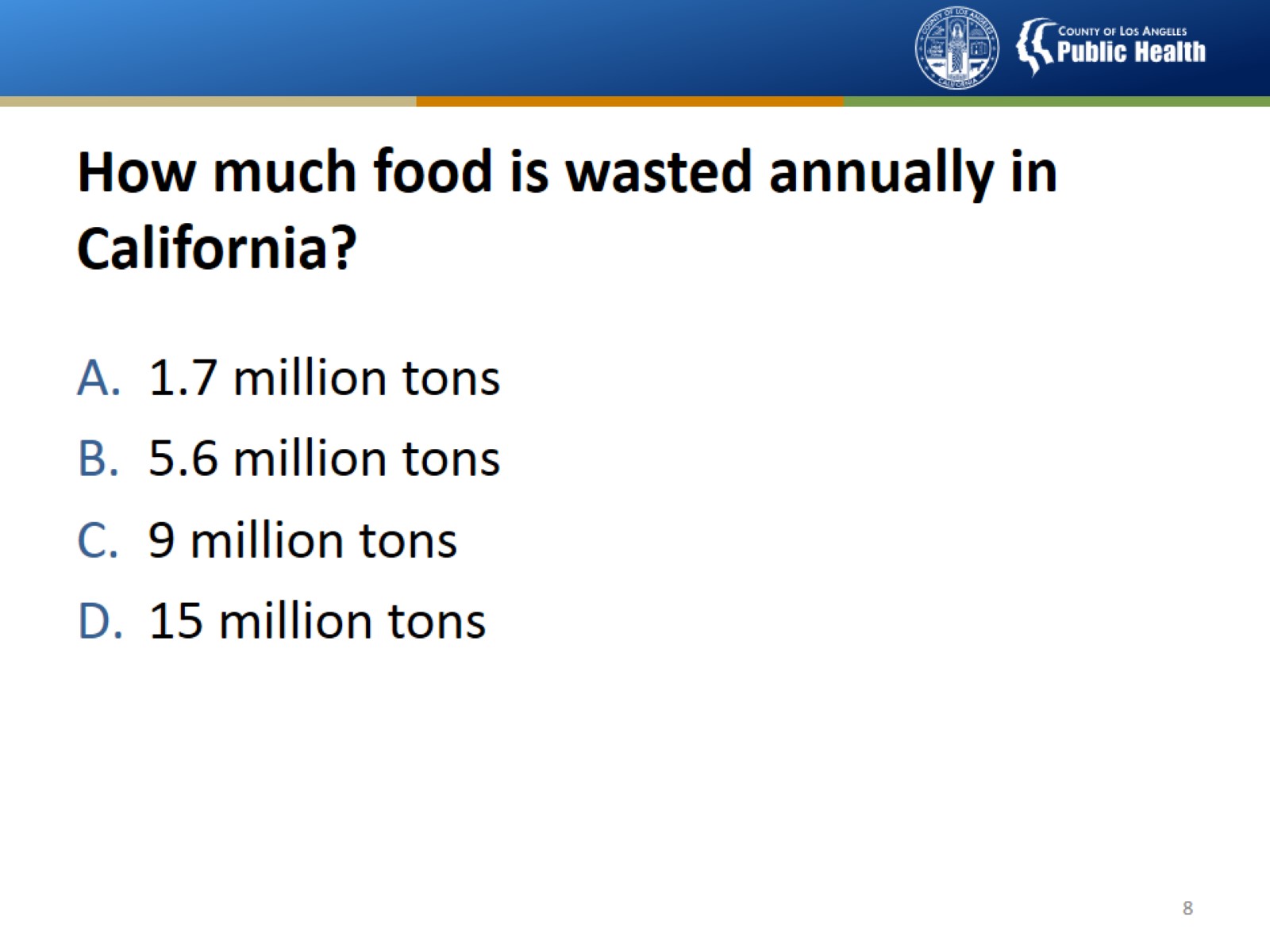 How much food is wasted annually in California?
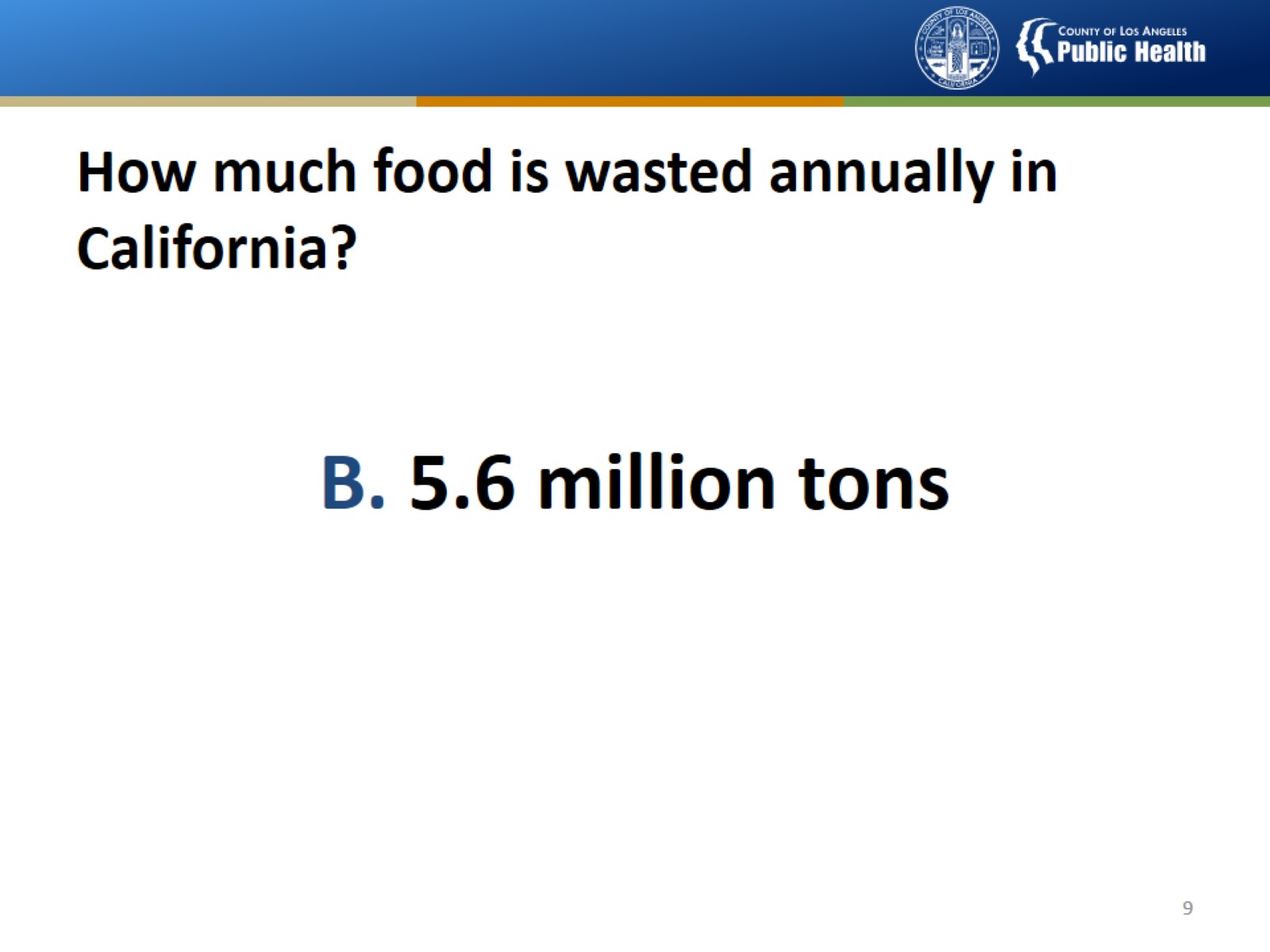 How much food is wasted annually in California?
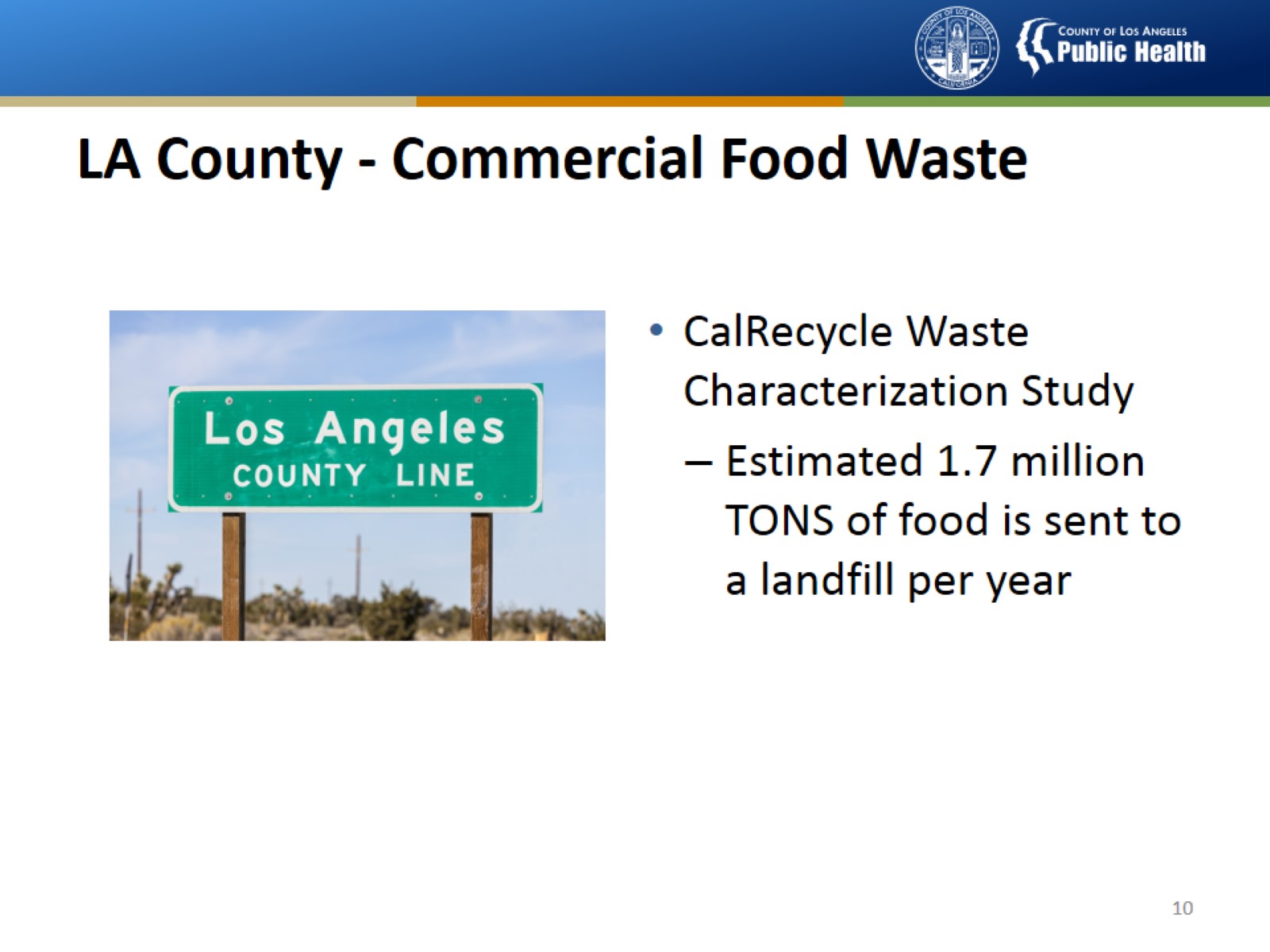 LA County - Commercial Food Waste
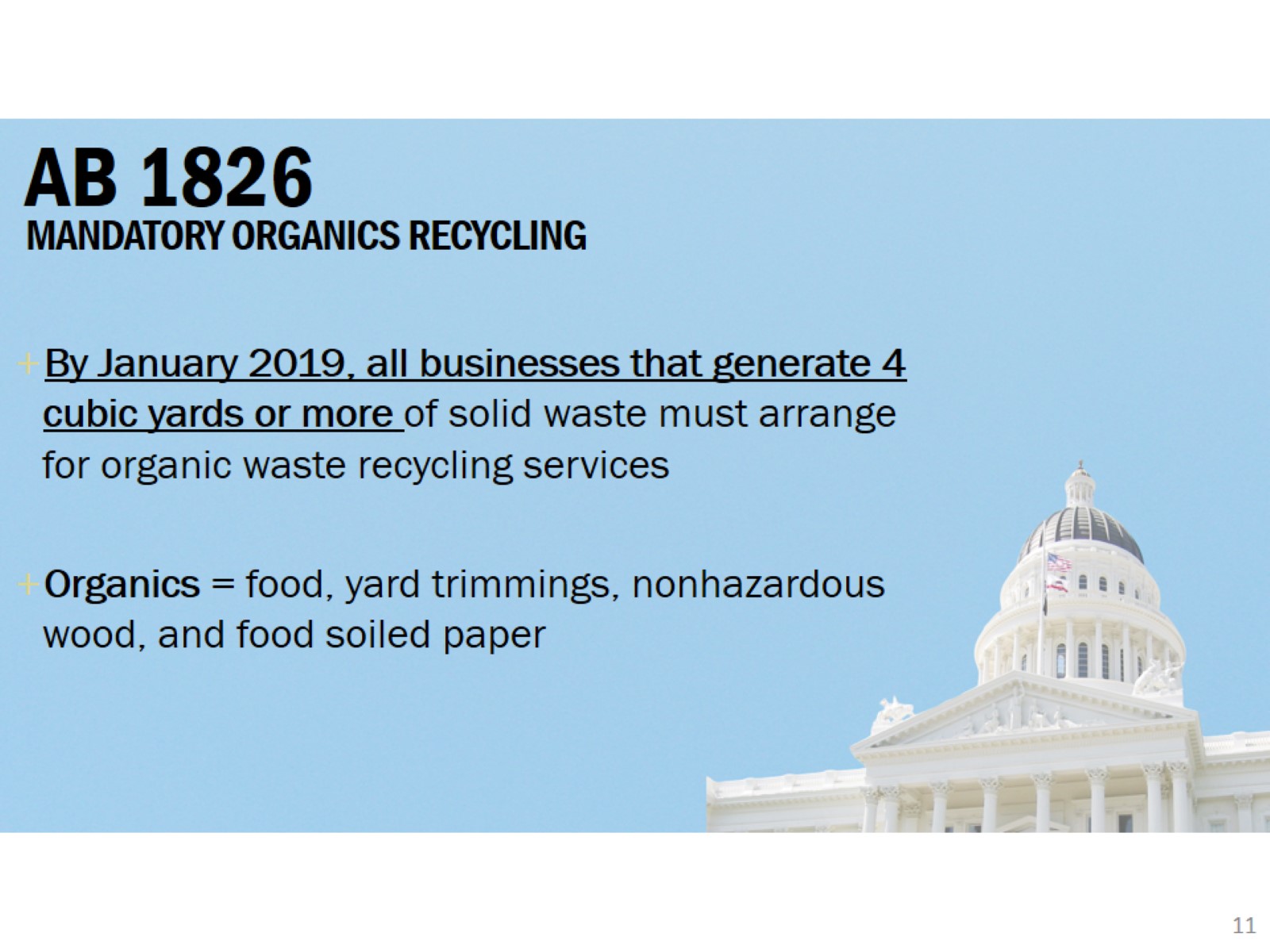 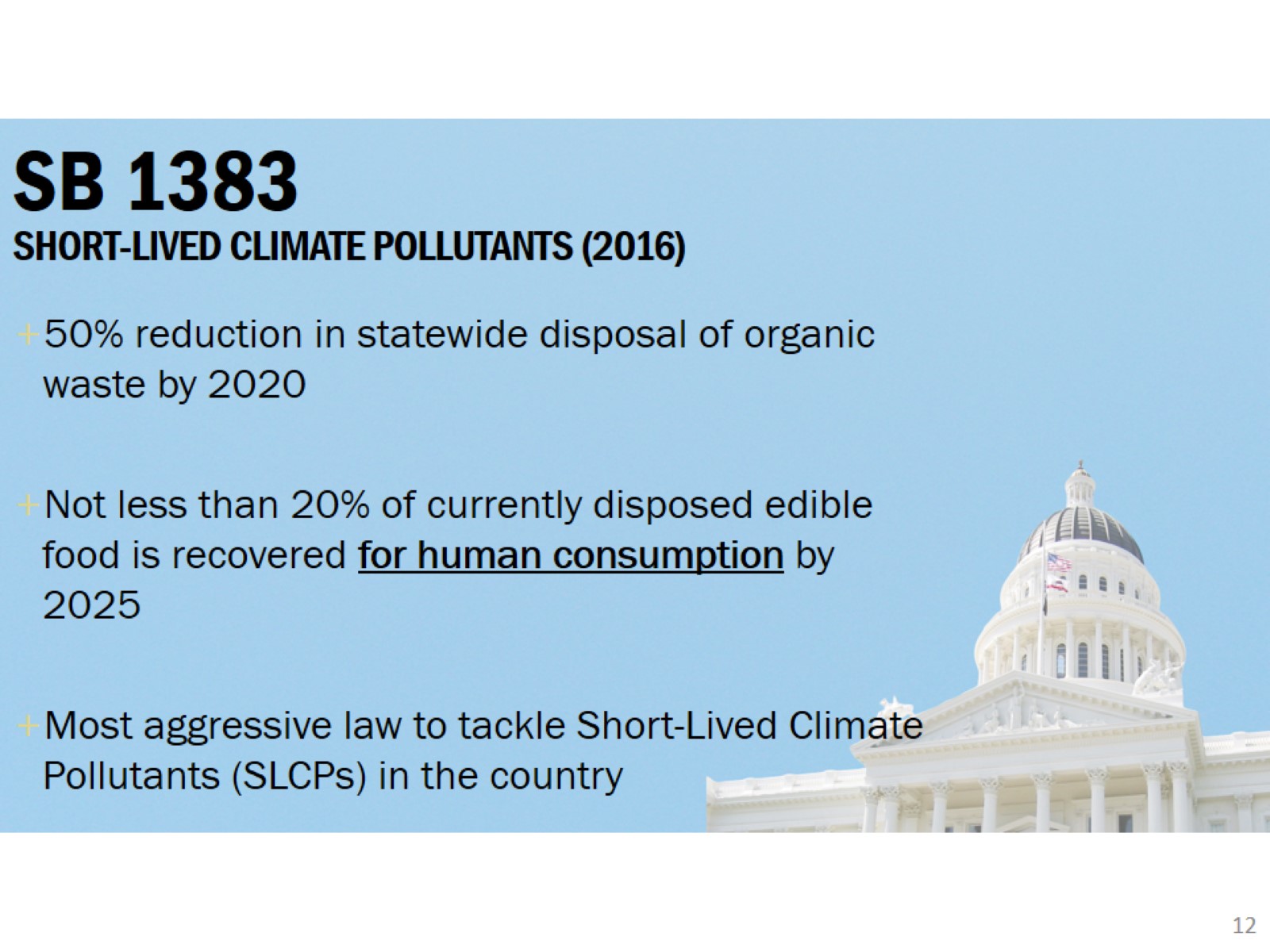 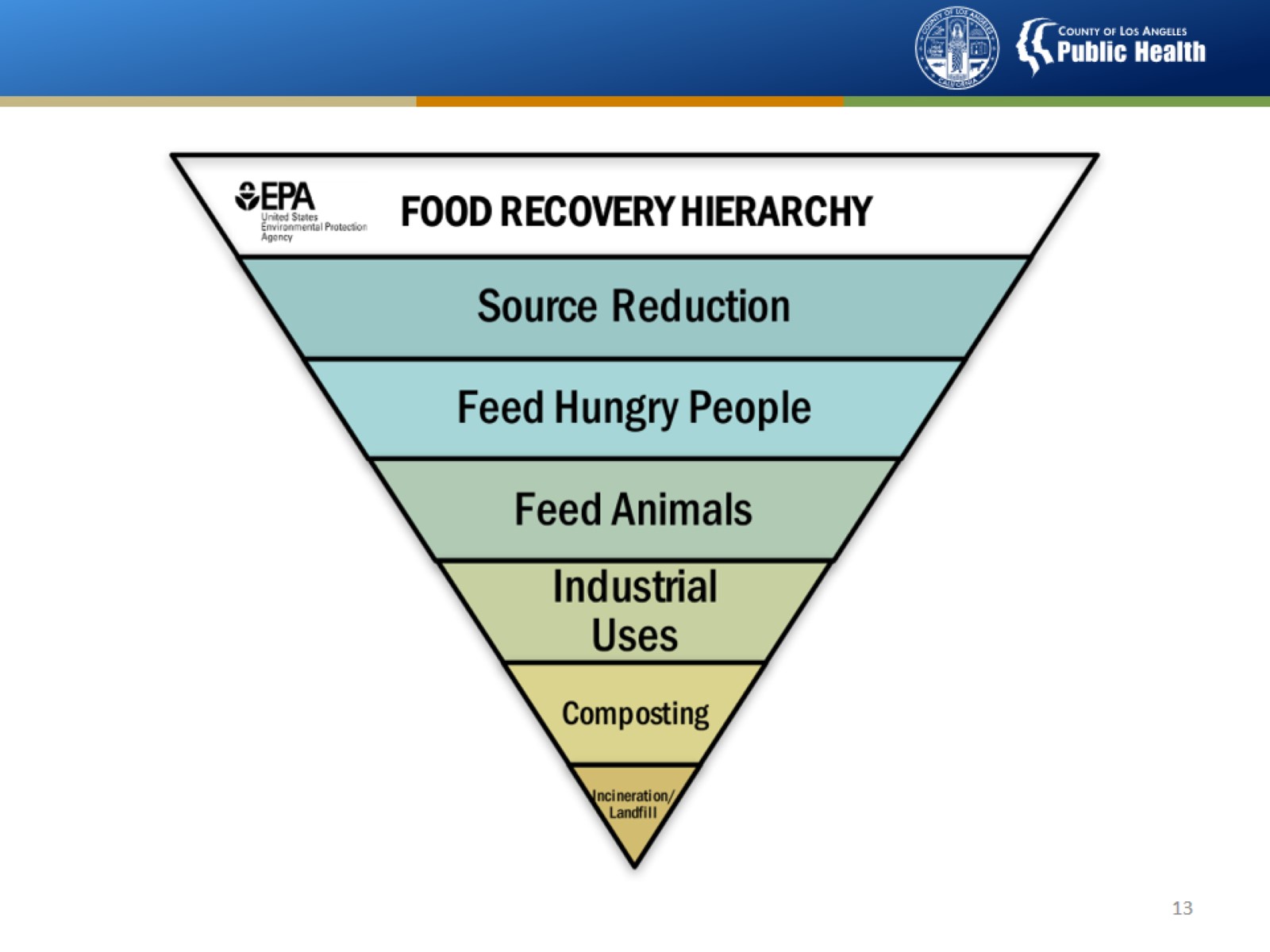 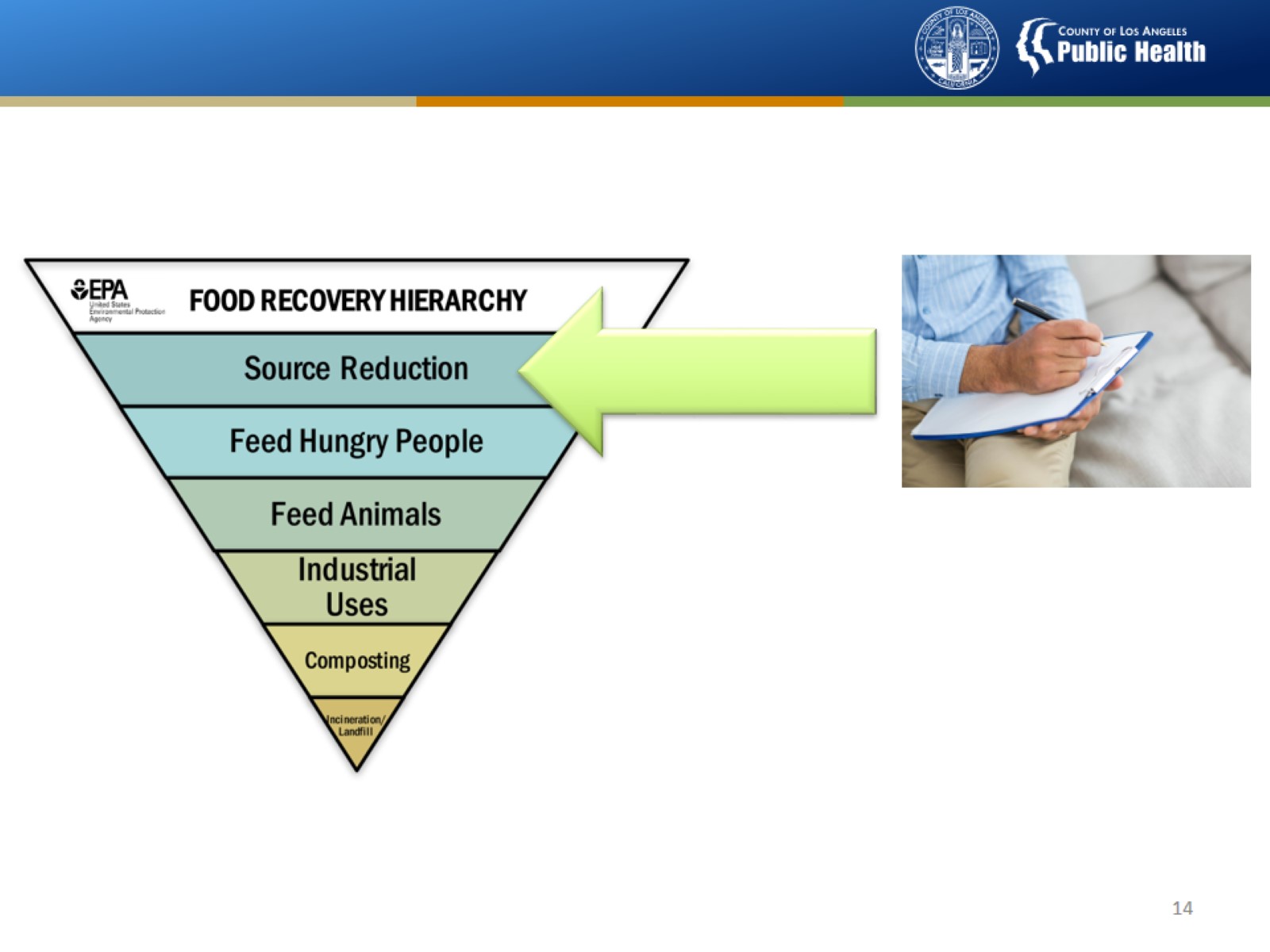 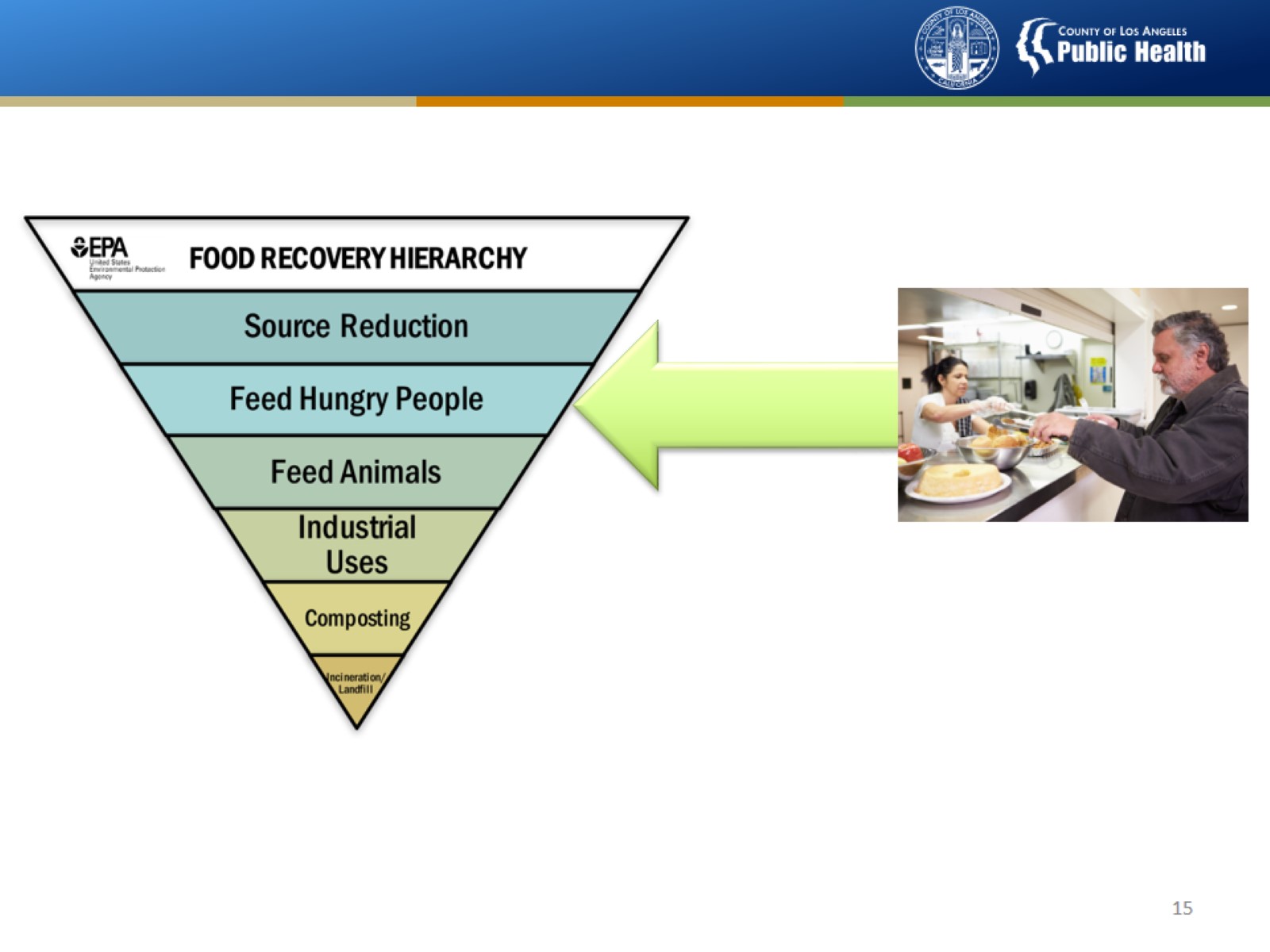 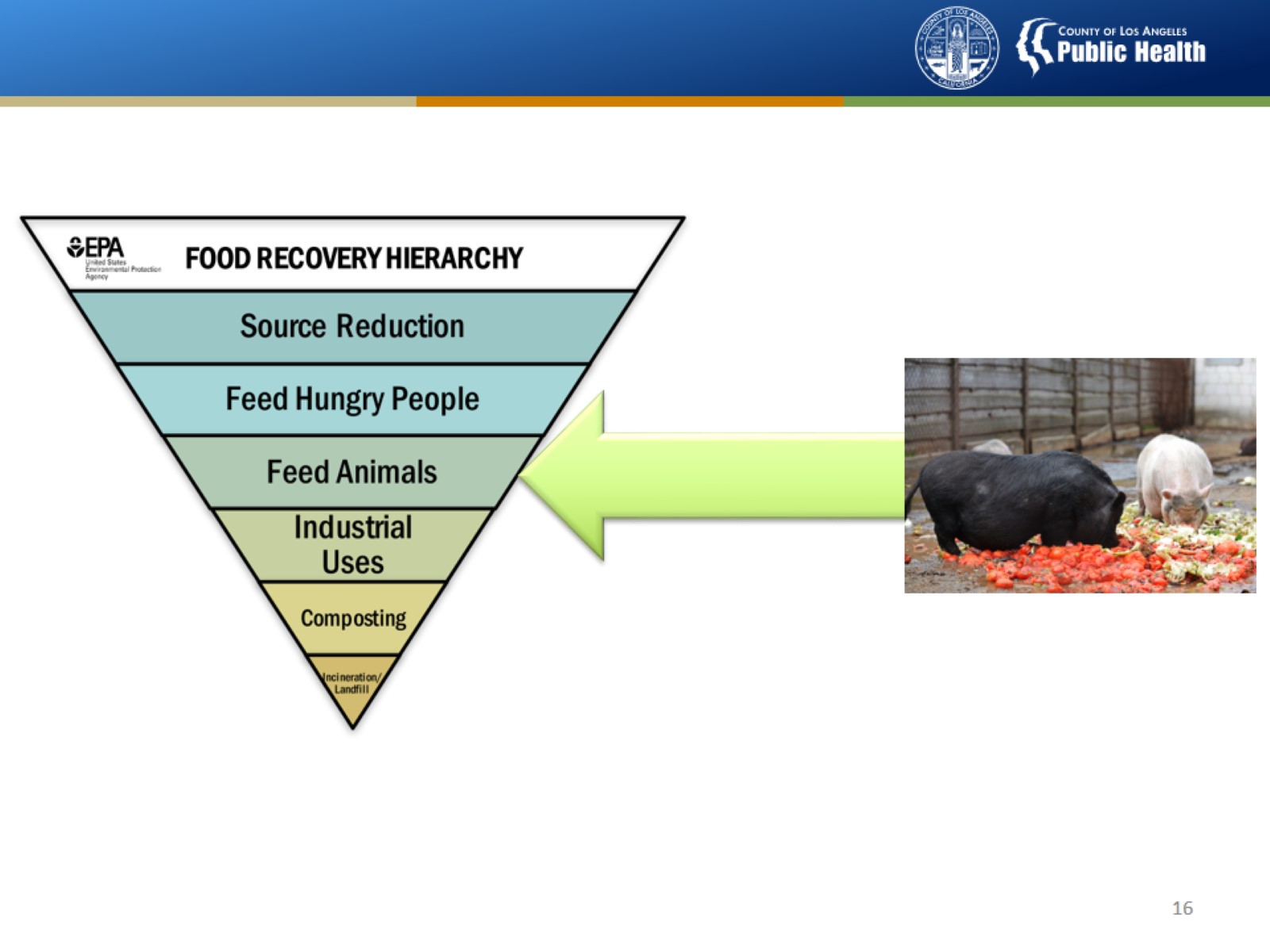 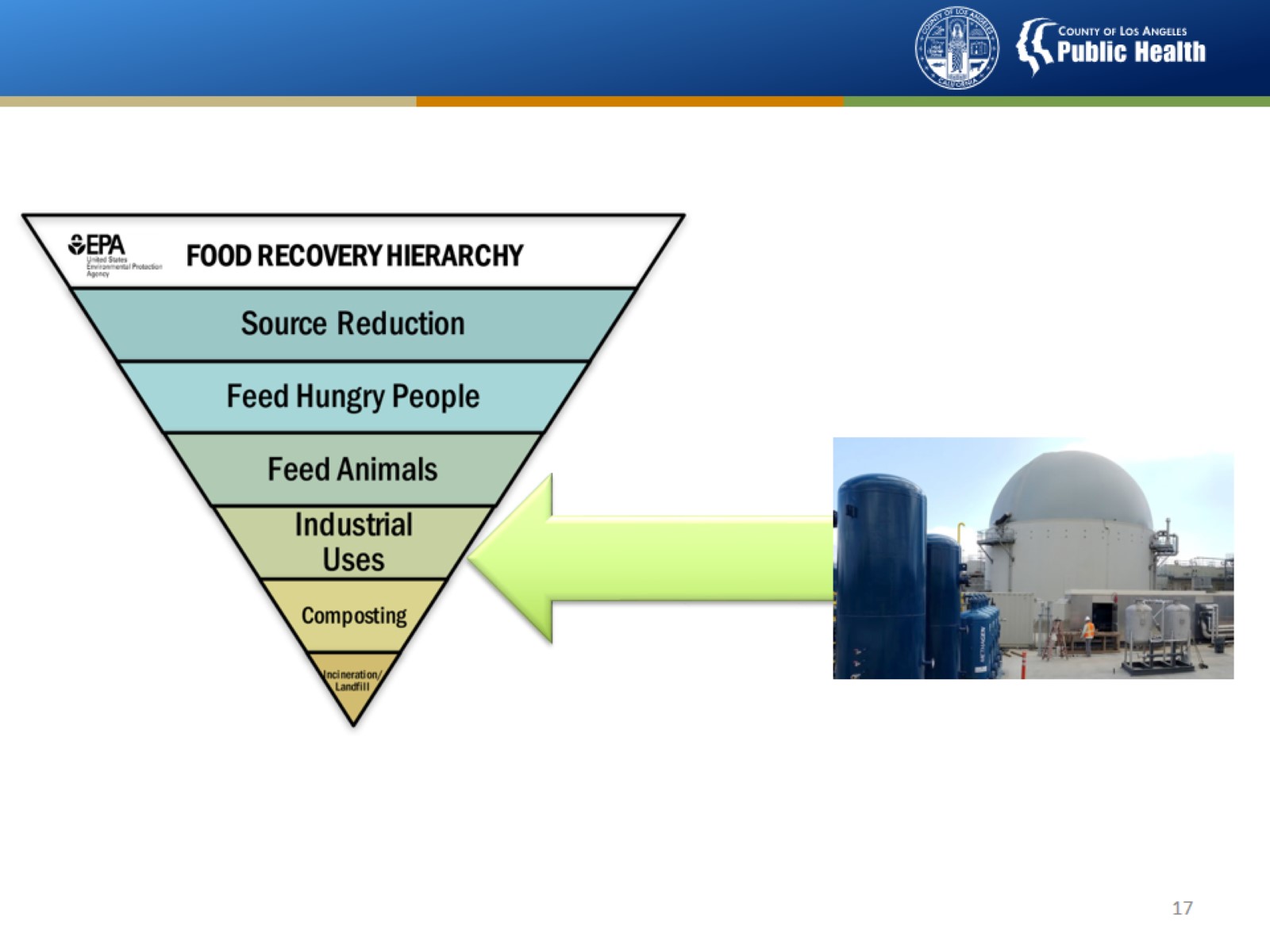 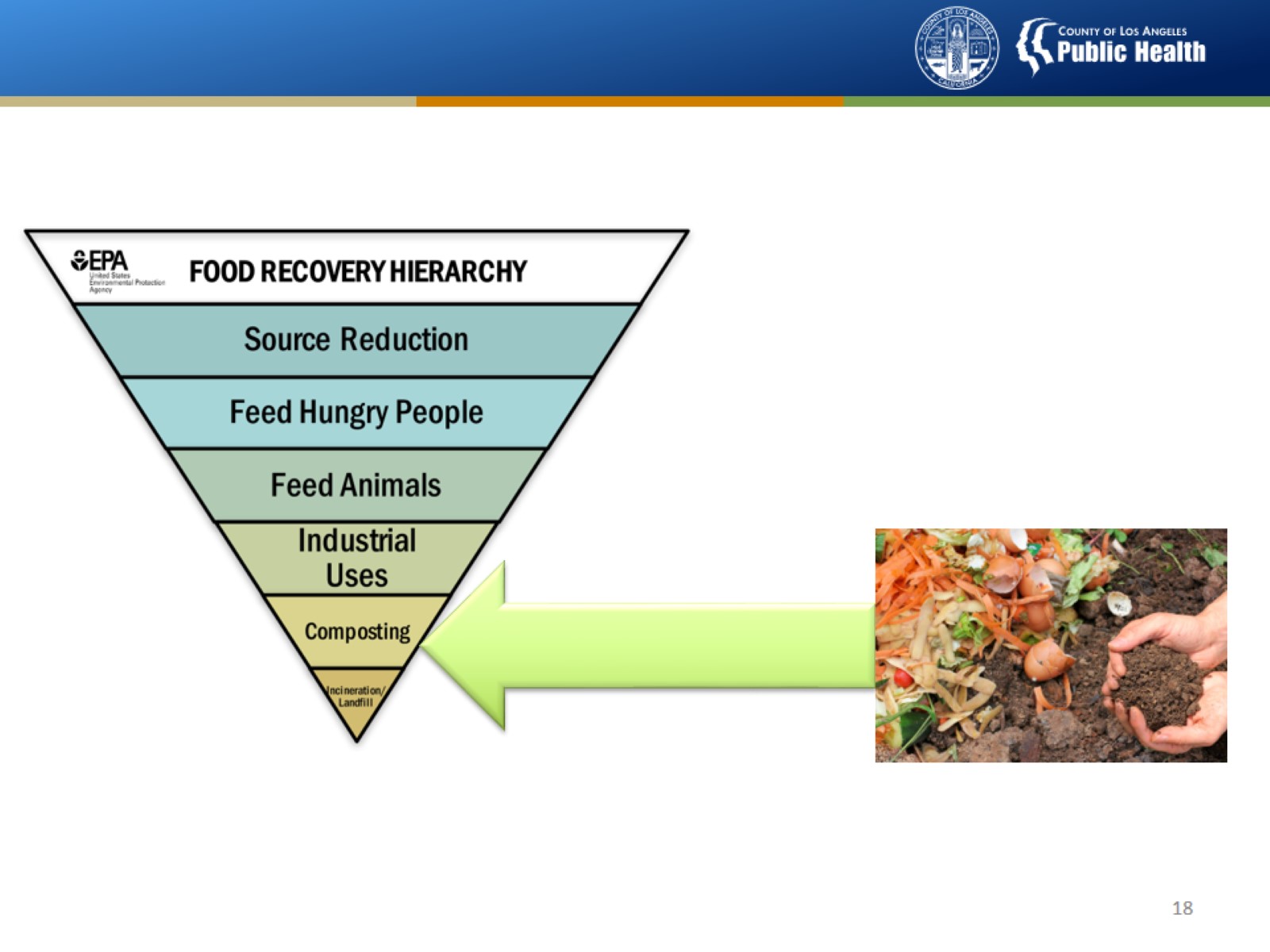 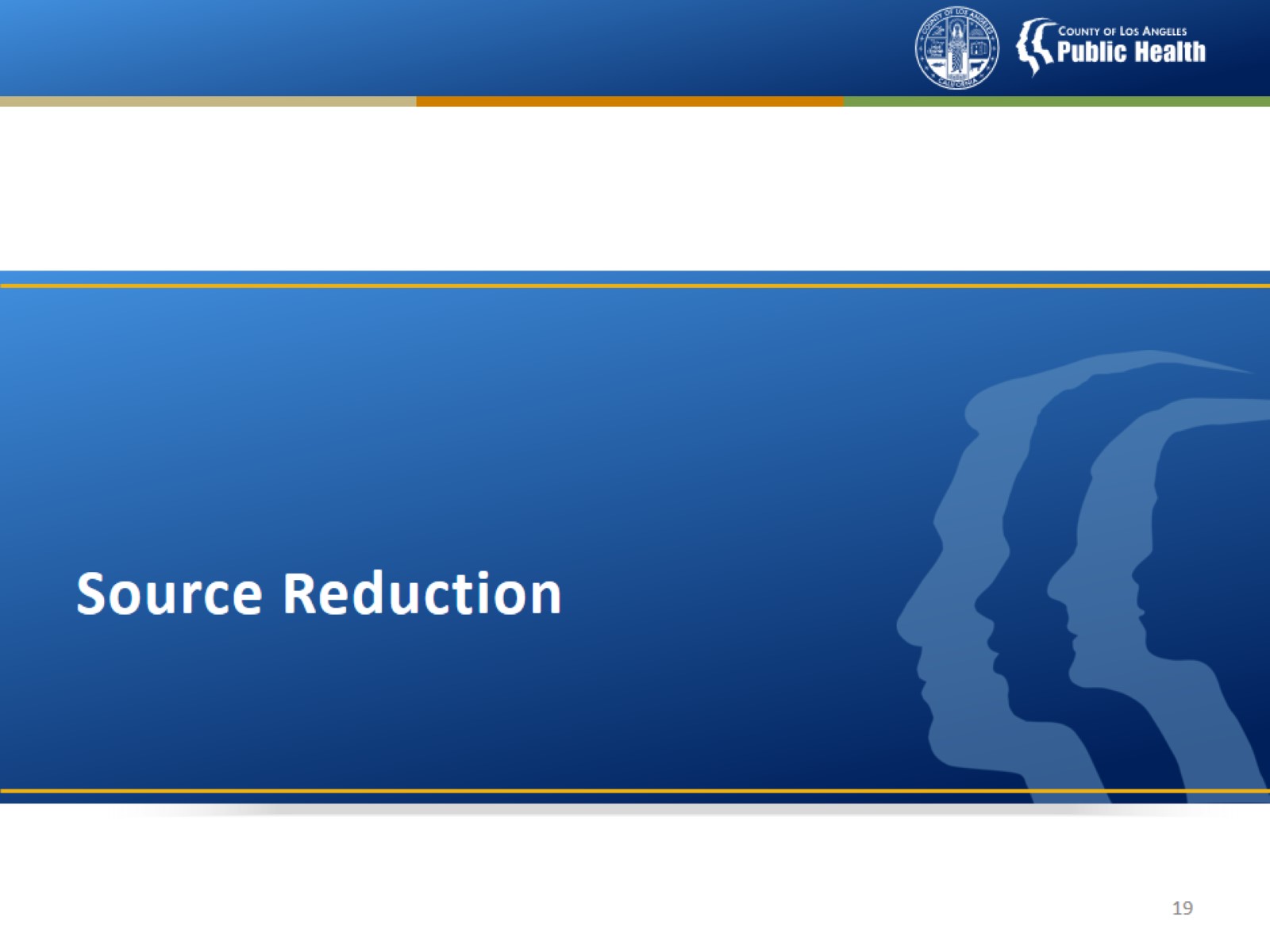 Source Reduction
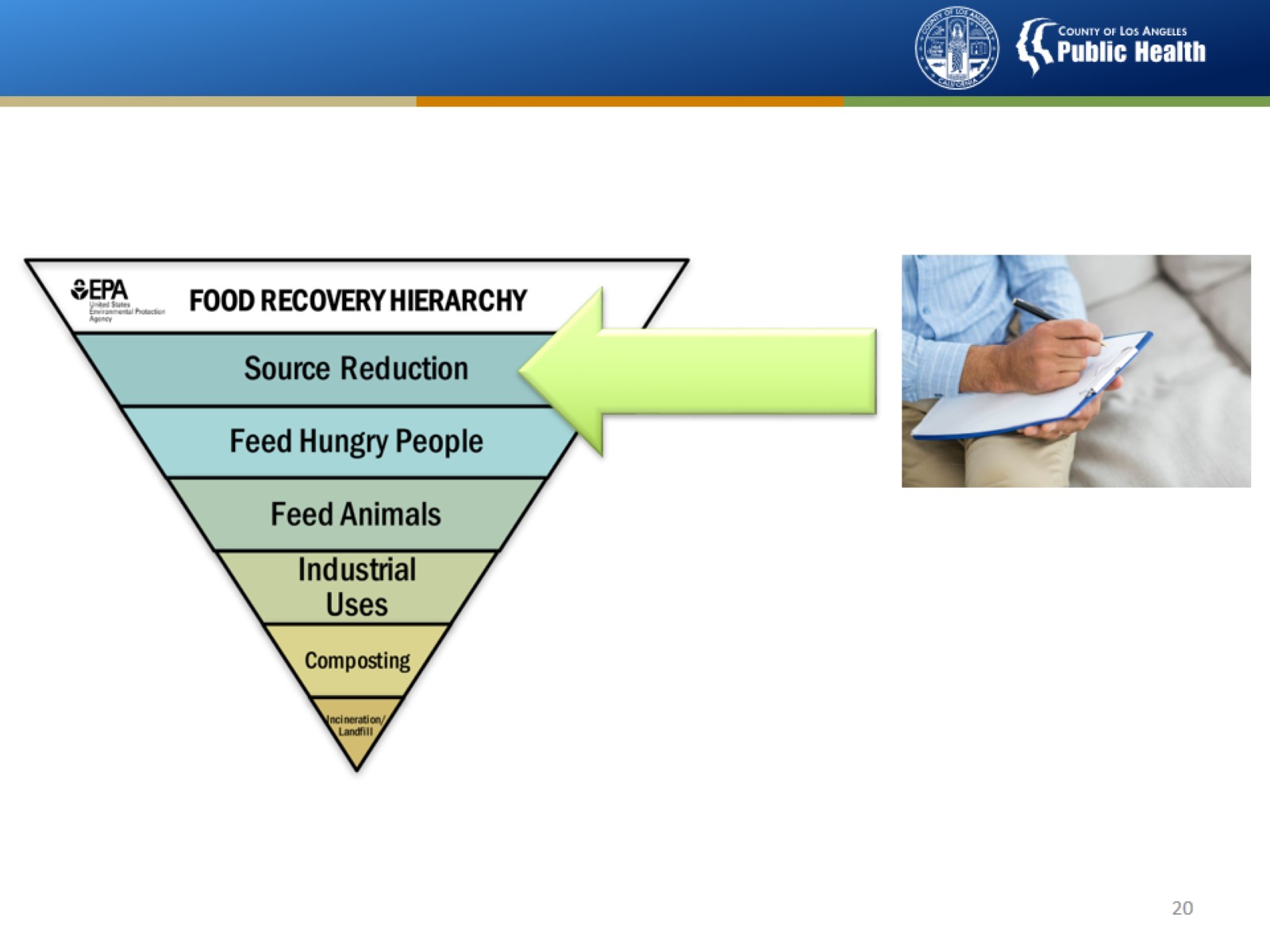 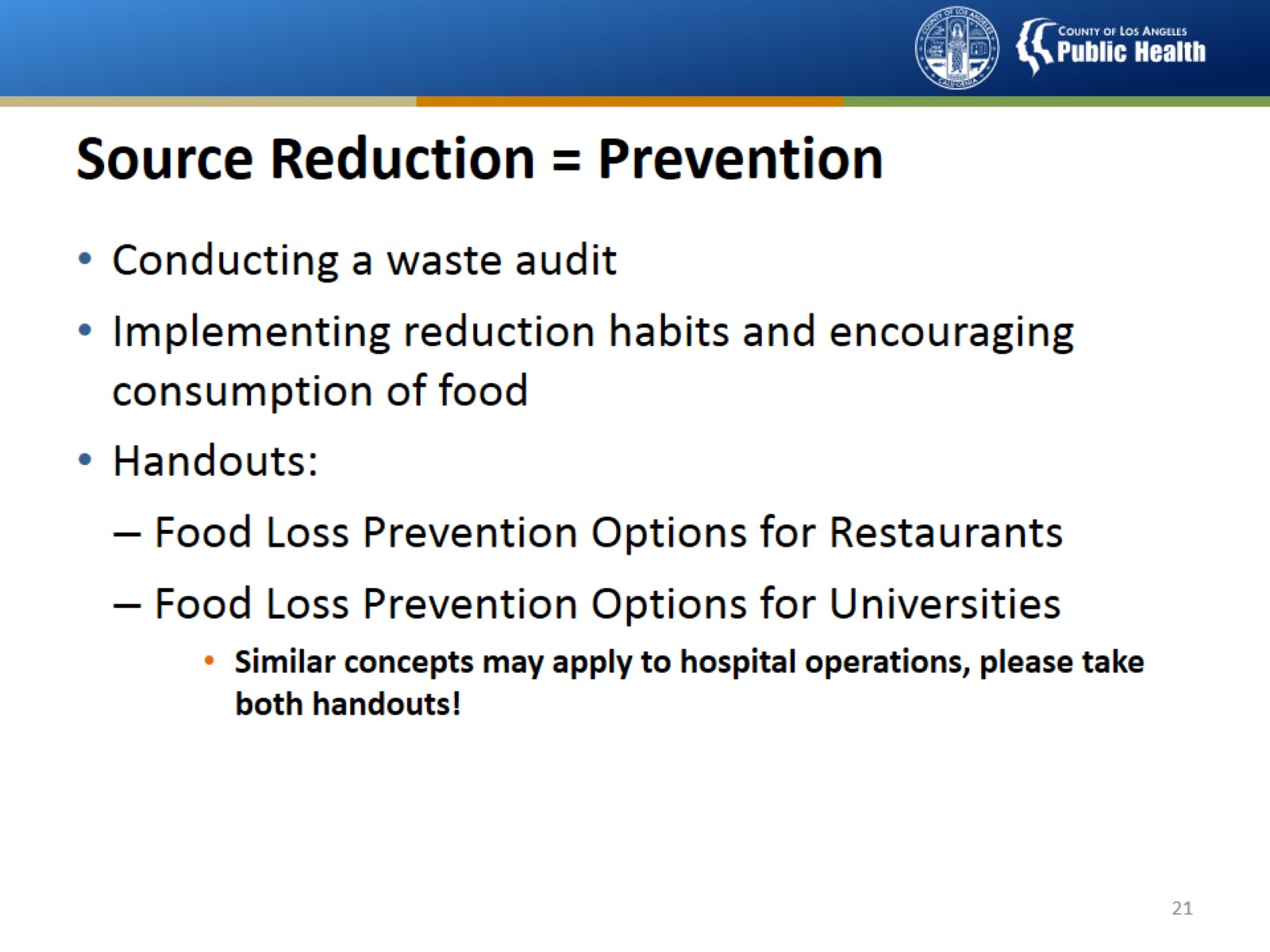 Source Reduction = Prevention
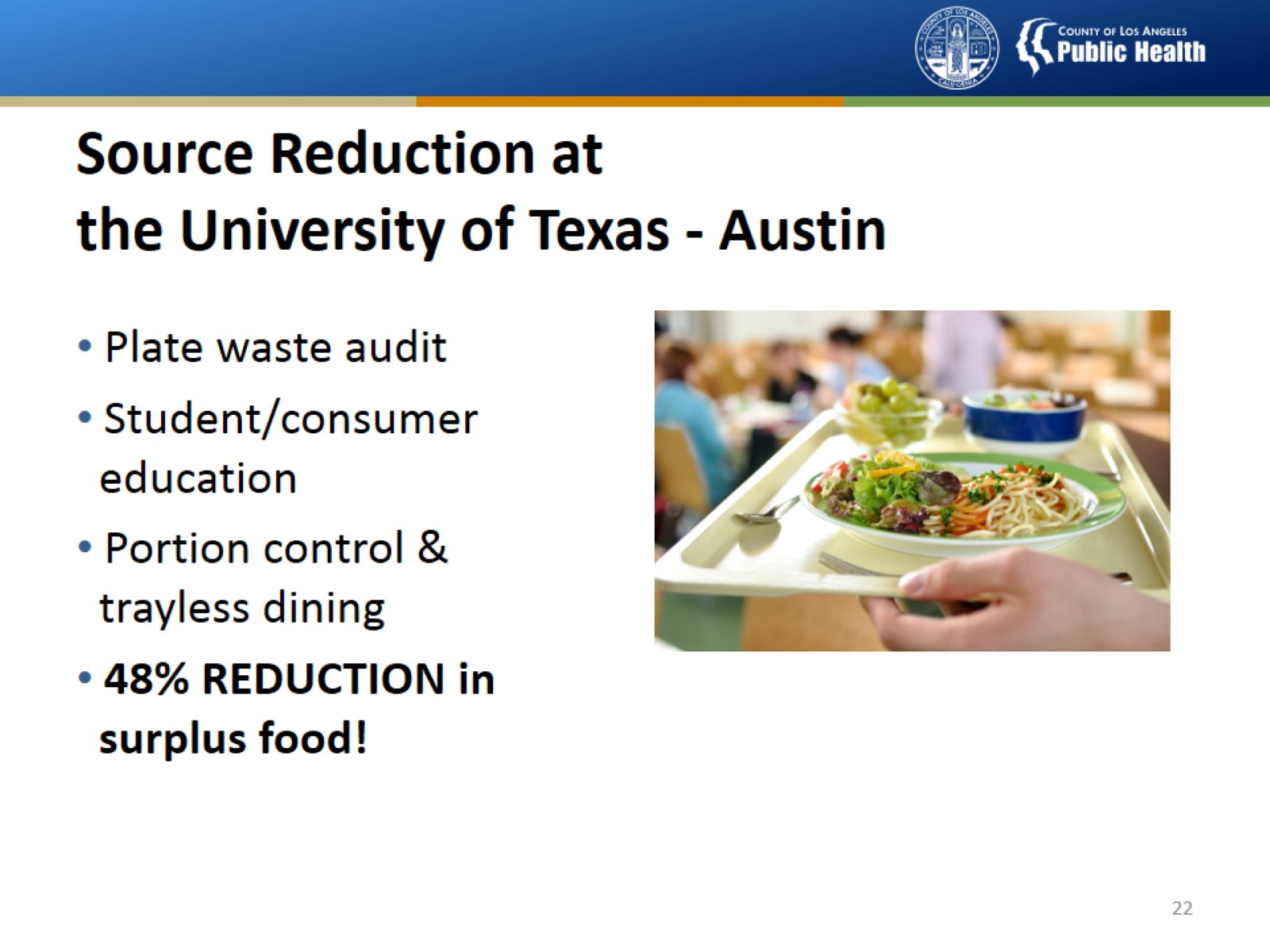 Source Reduction at the University of Texas - Austin
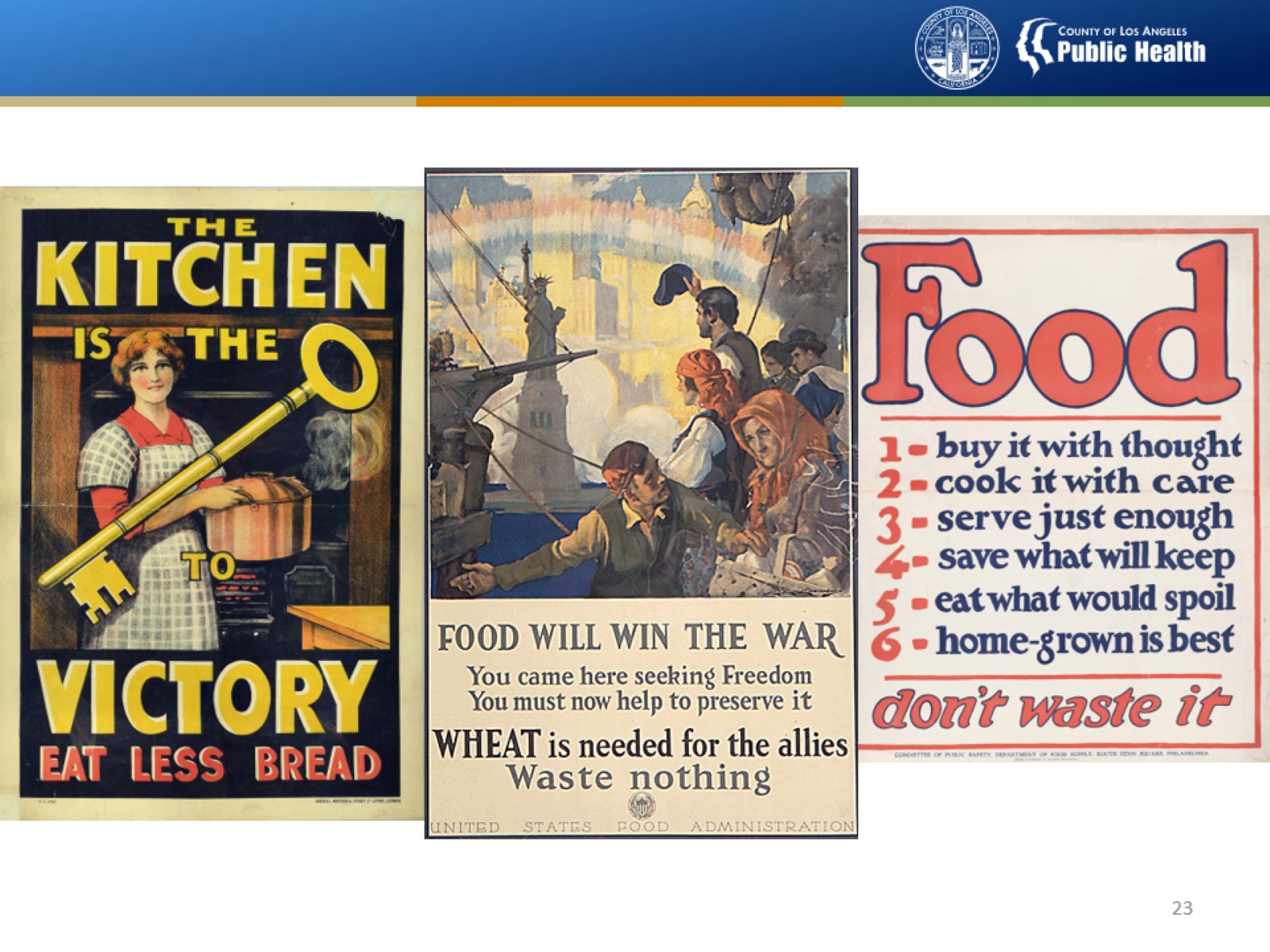 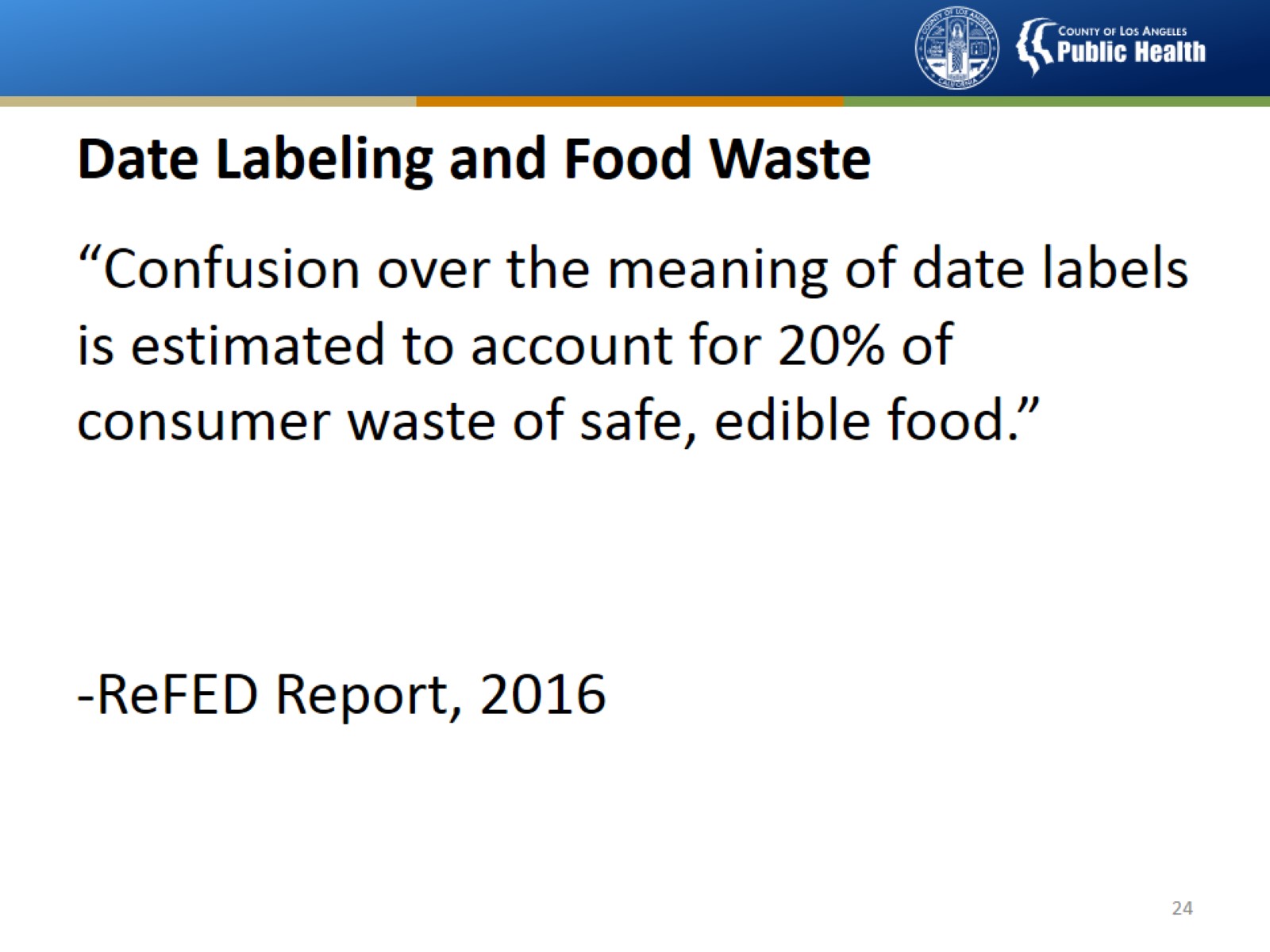 Date Labeling and Food Waste
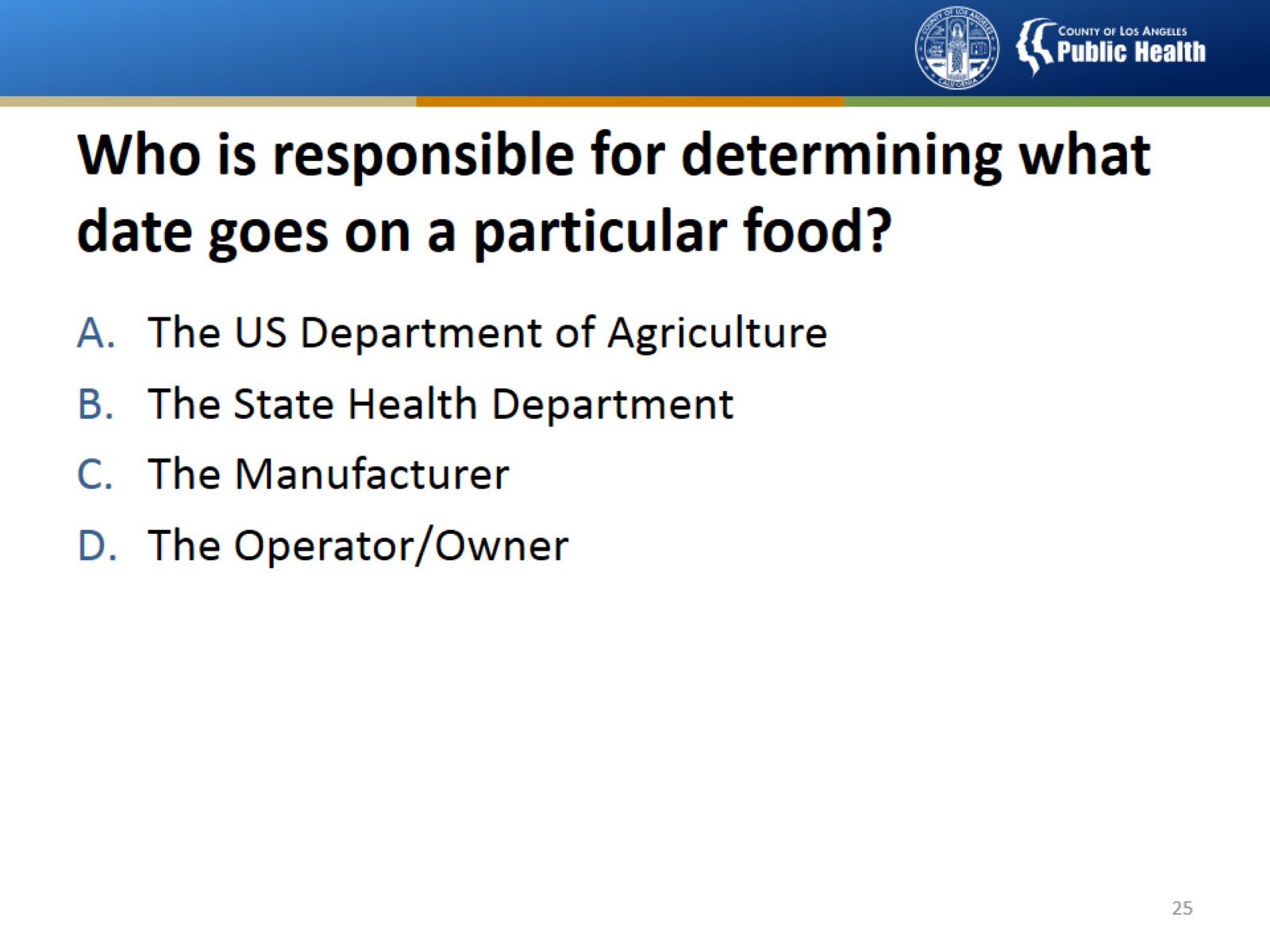 Who is responsible for determining what date goes on a particular food?
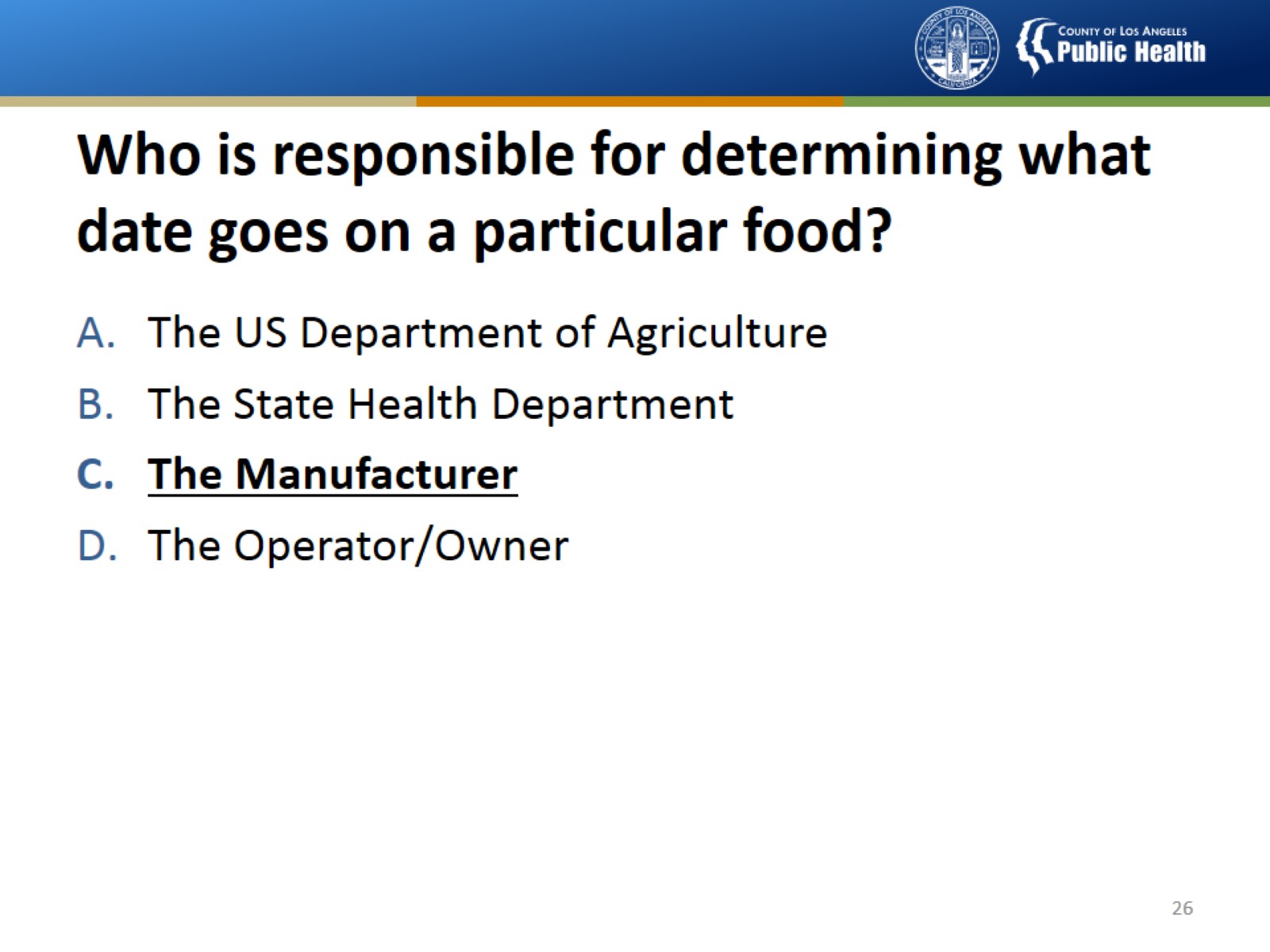 Who is responsible for determining what date goes on a particular food?
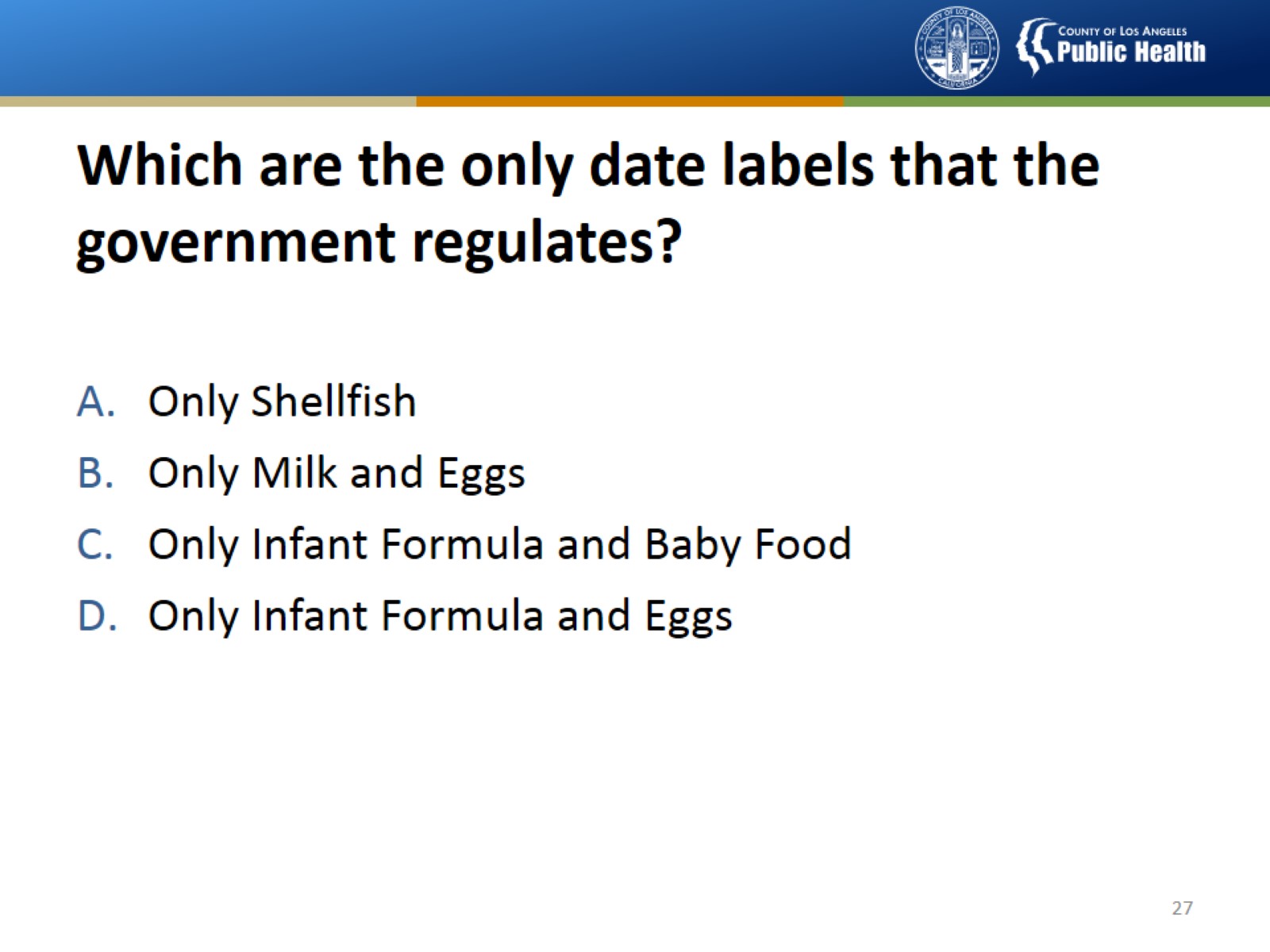 Which are the only date labels that the government regulates?
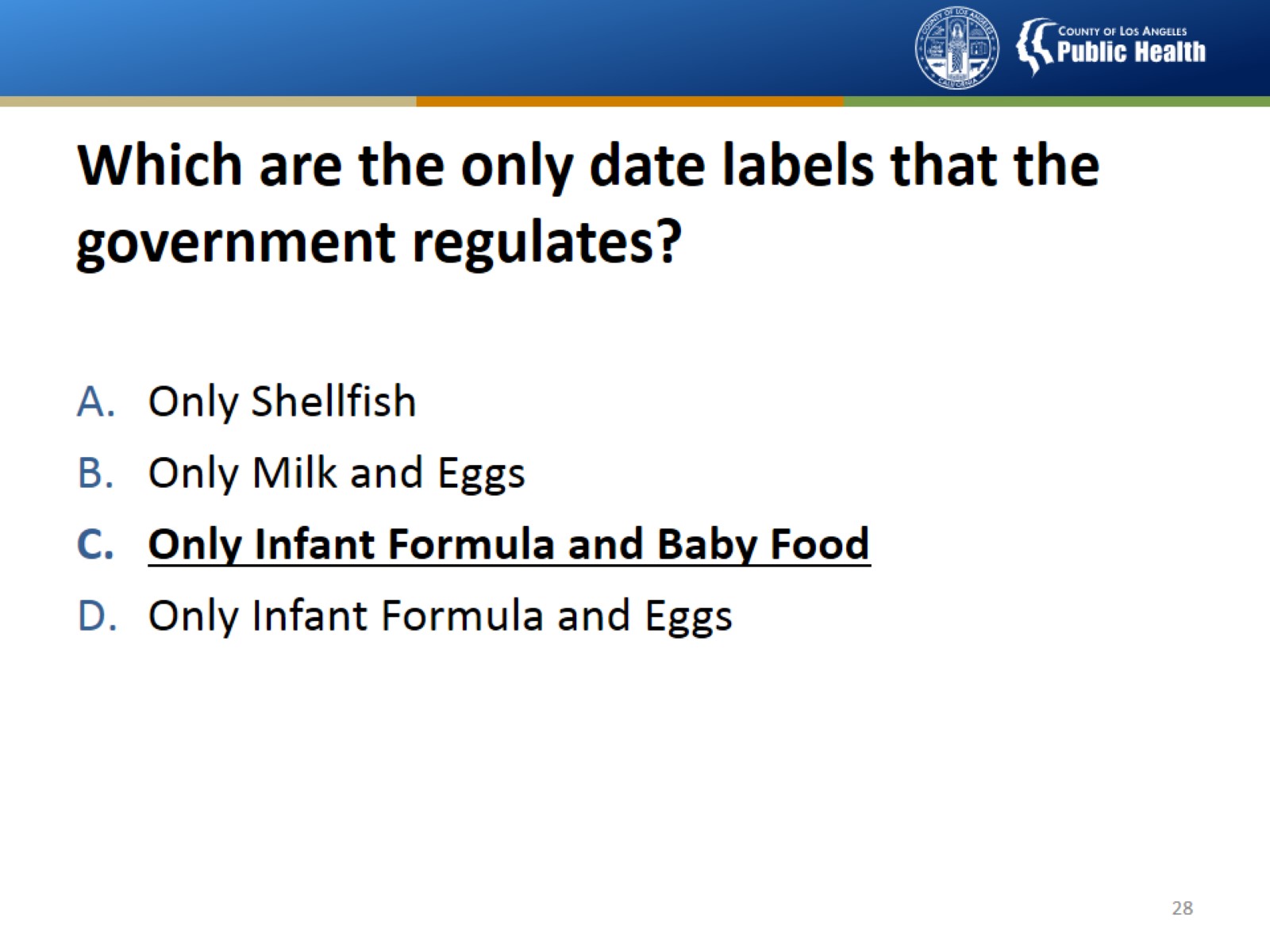 Which are the only date labels that the government regulates?
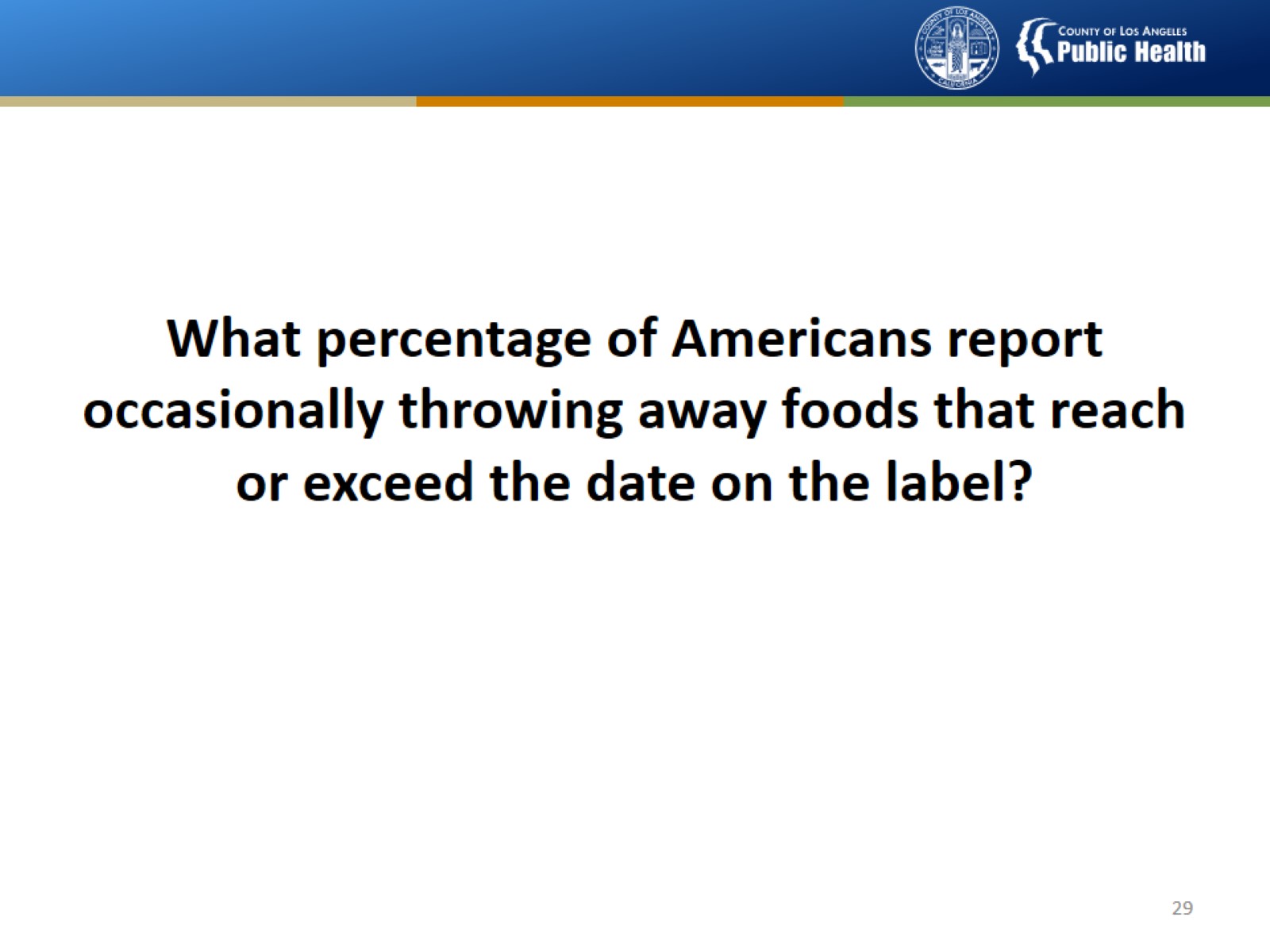 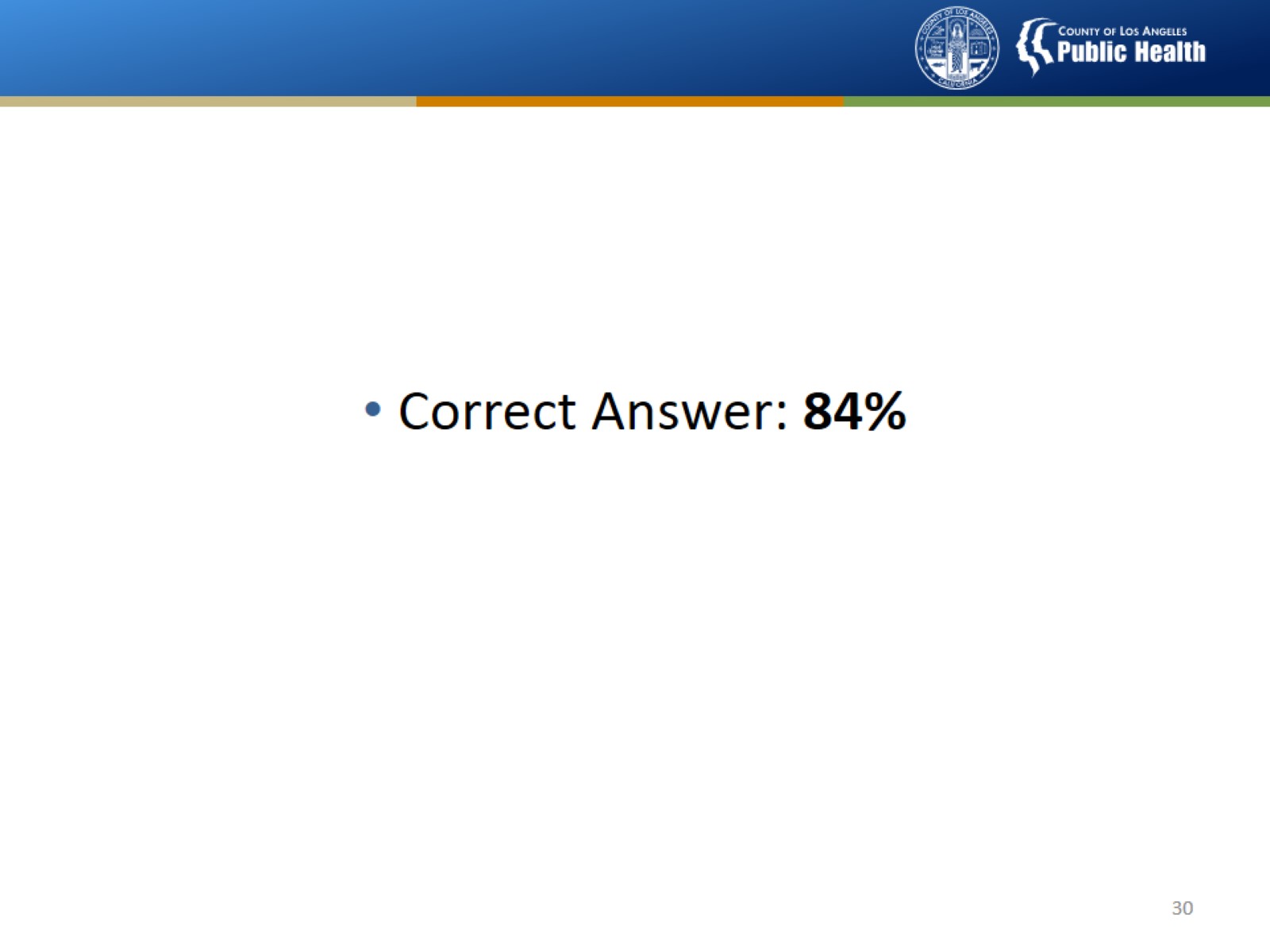 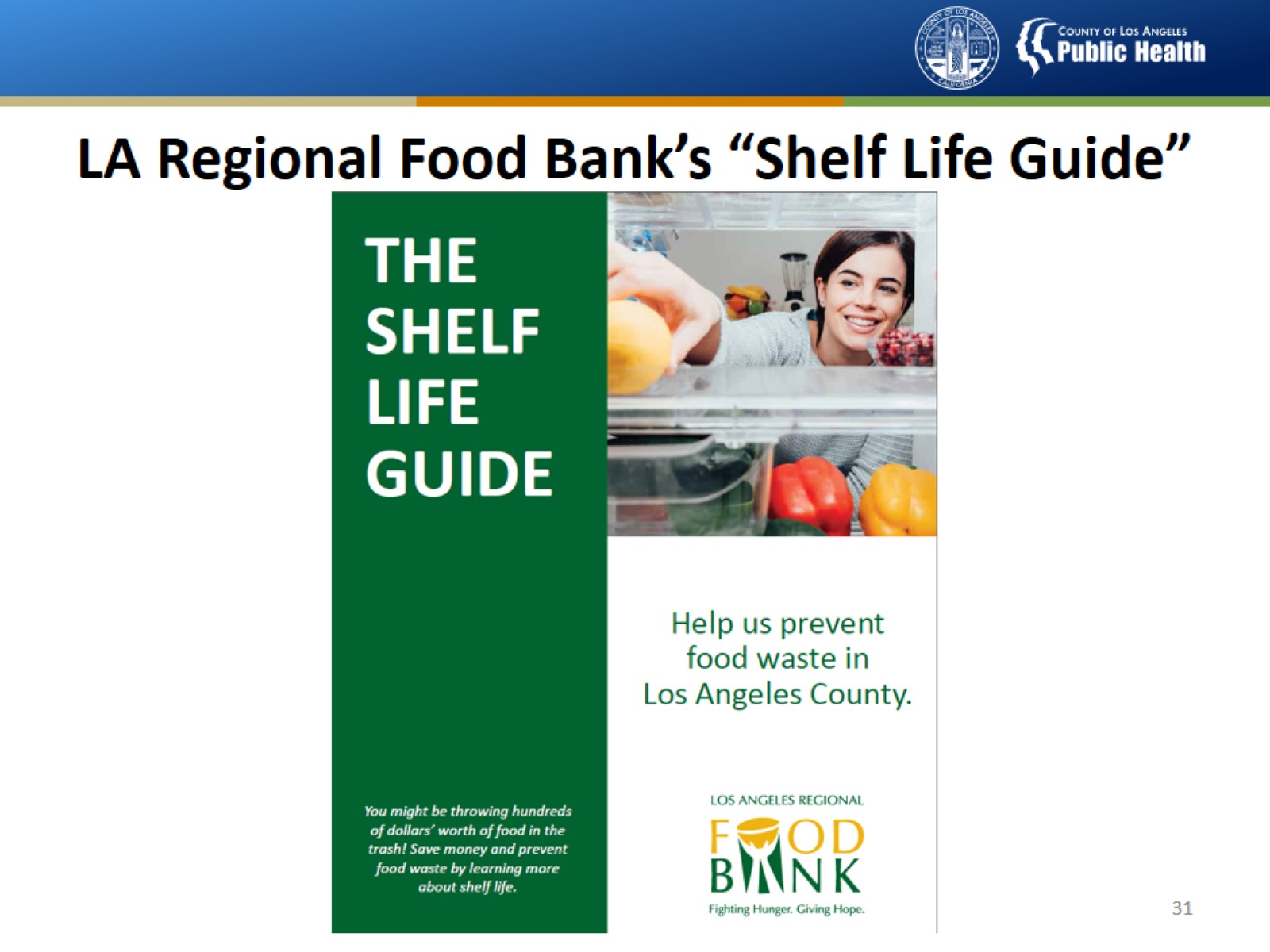 LA Regional Food Bank’s “Shelf Life Guide”
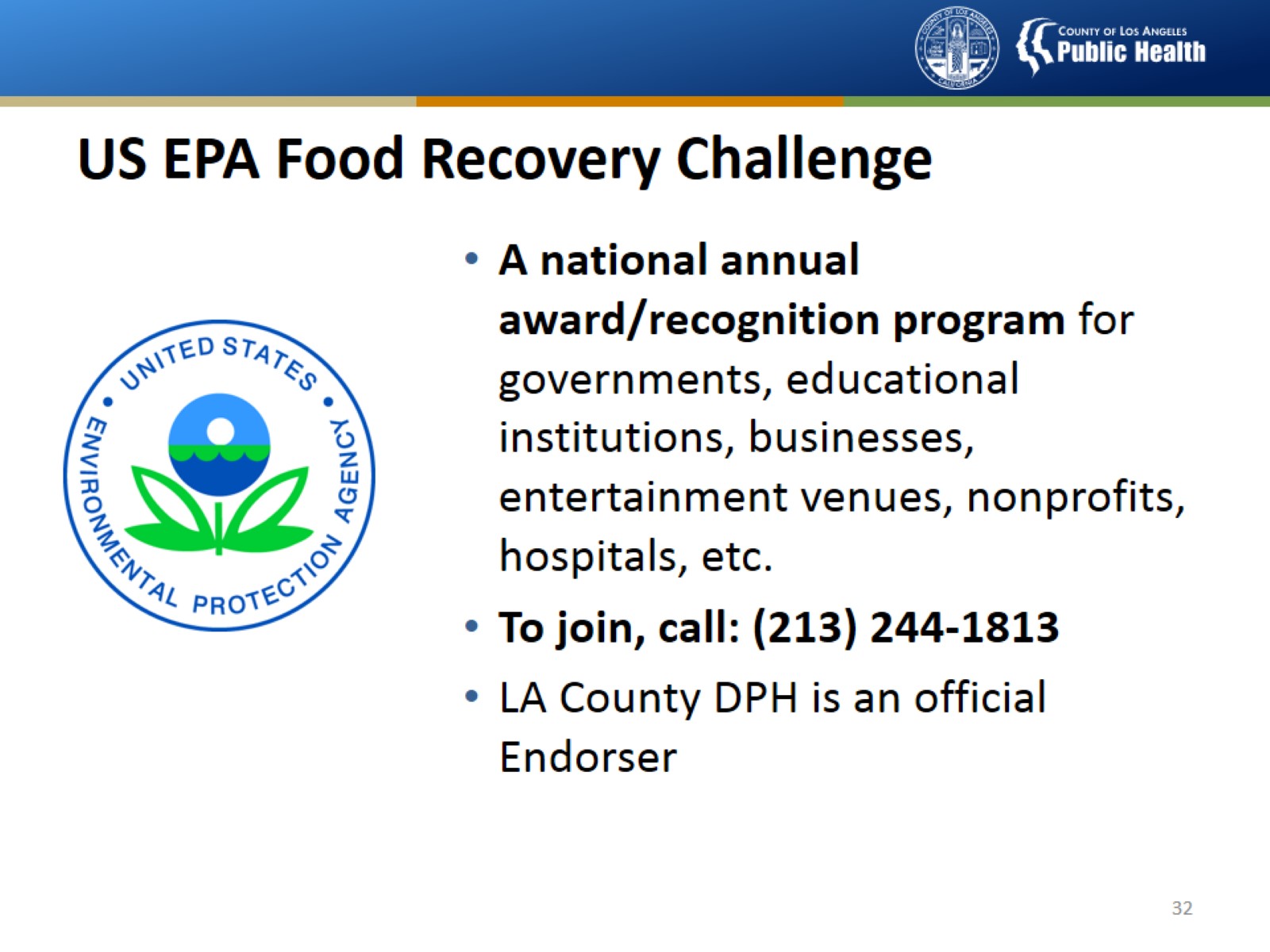 US EPA Food Recovery Challenge
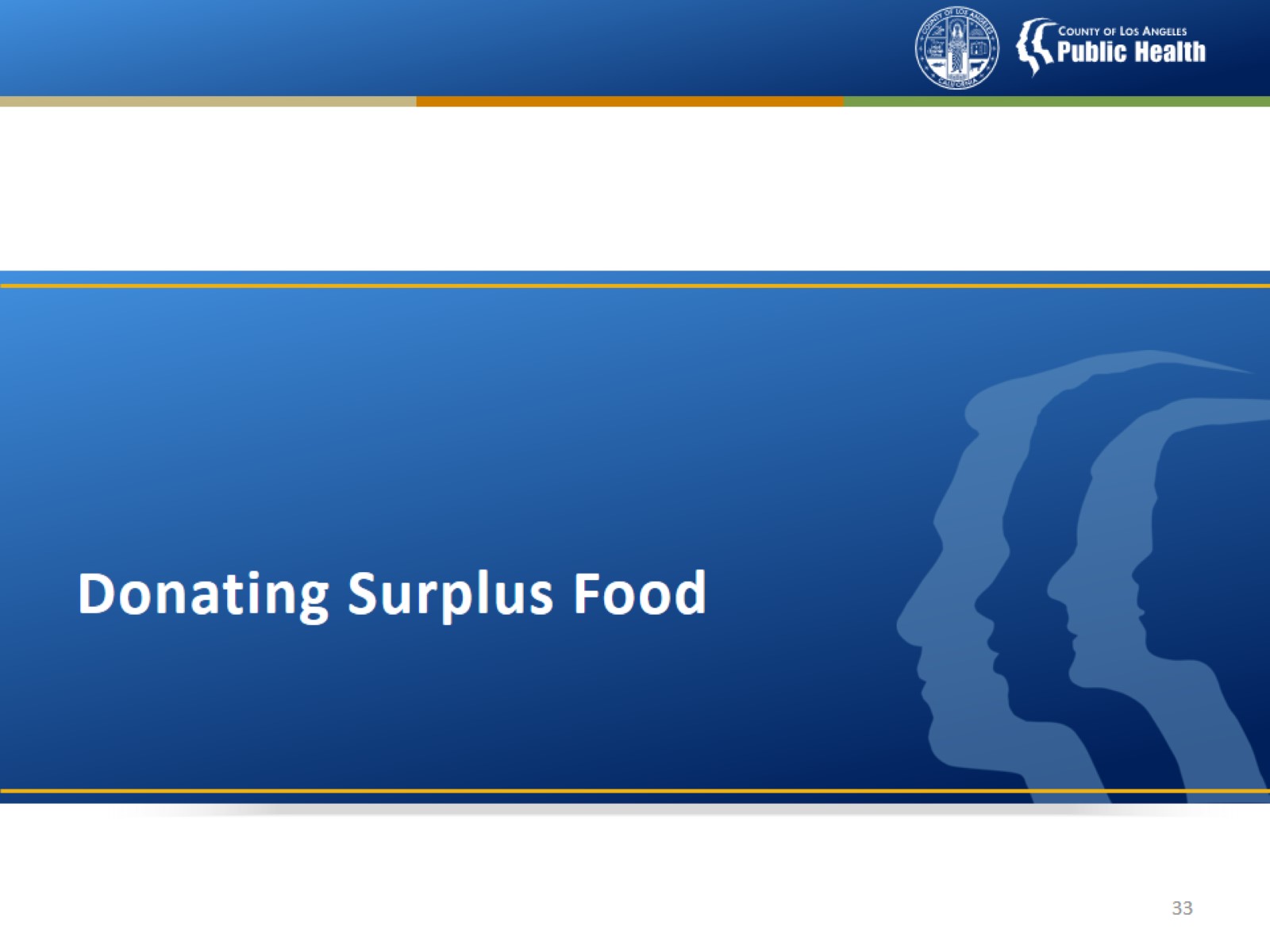 Donating Surplus Food
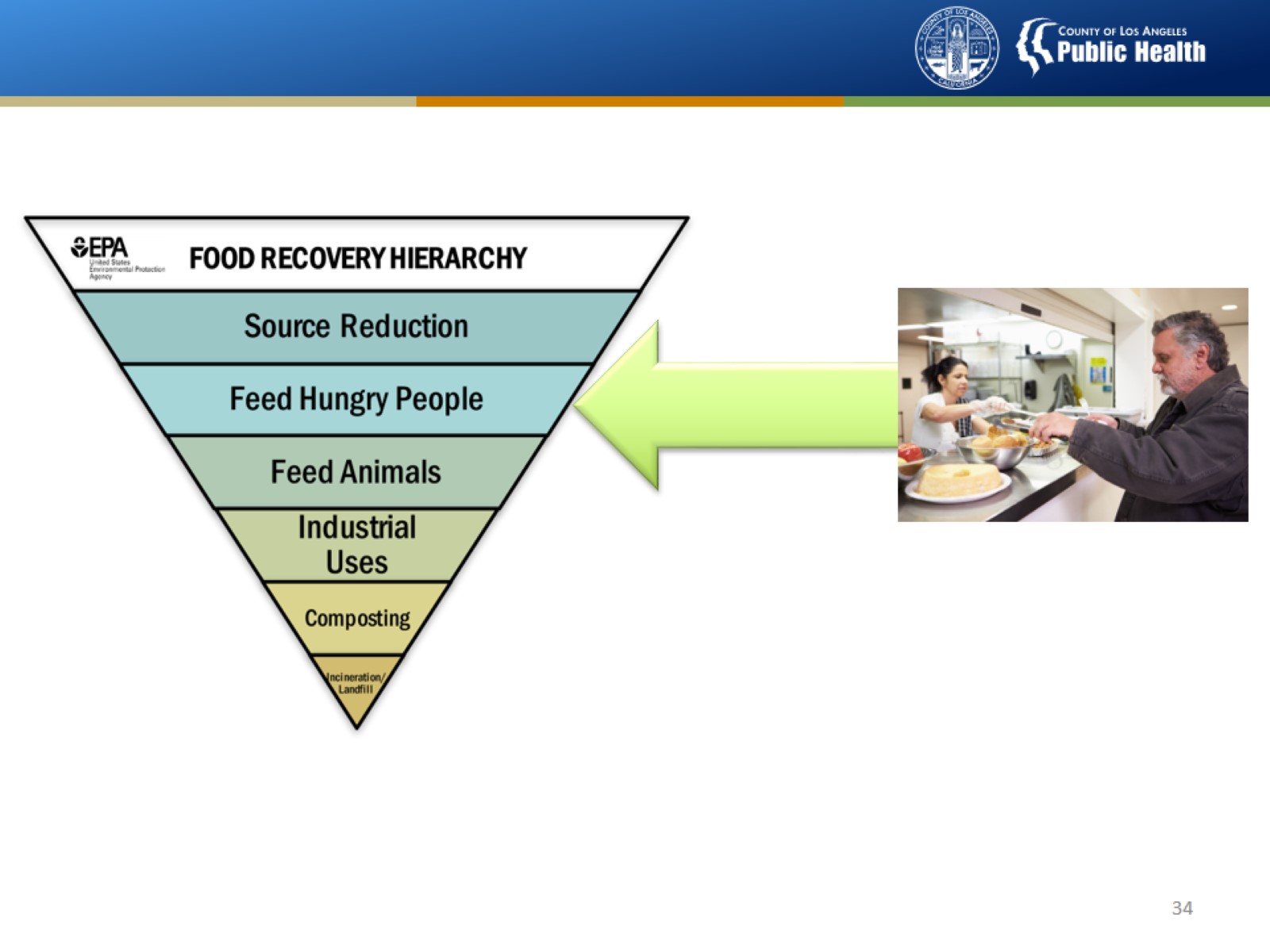 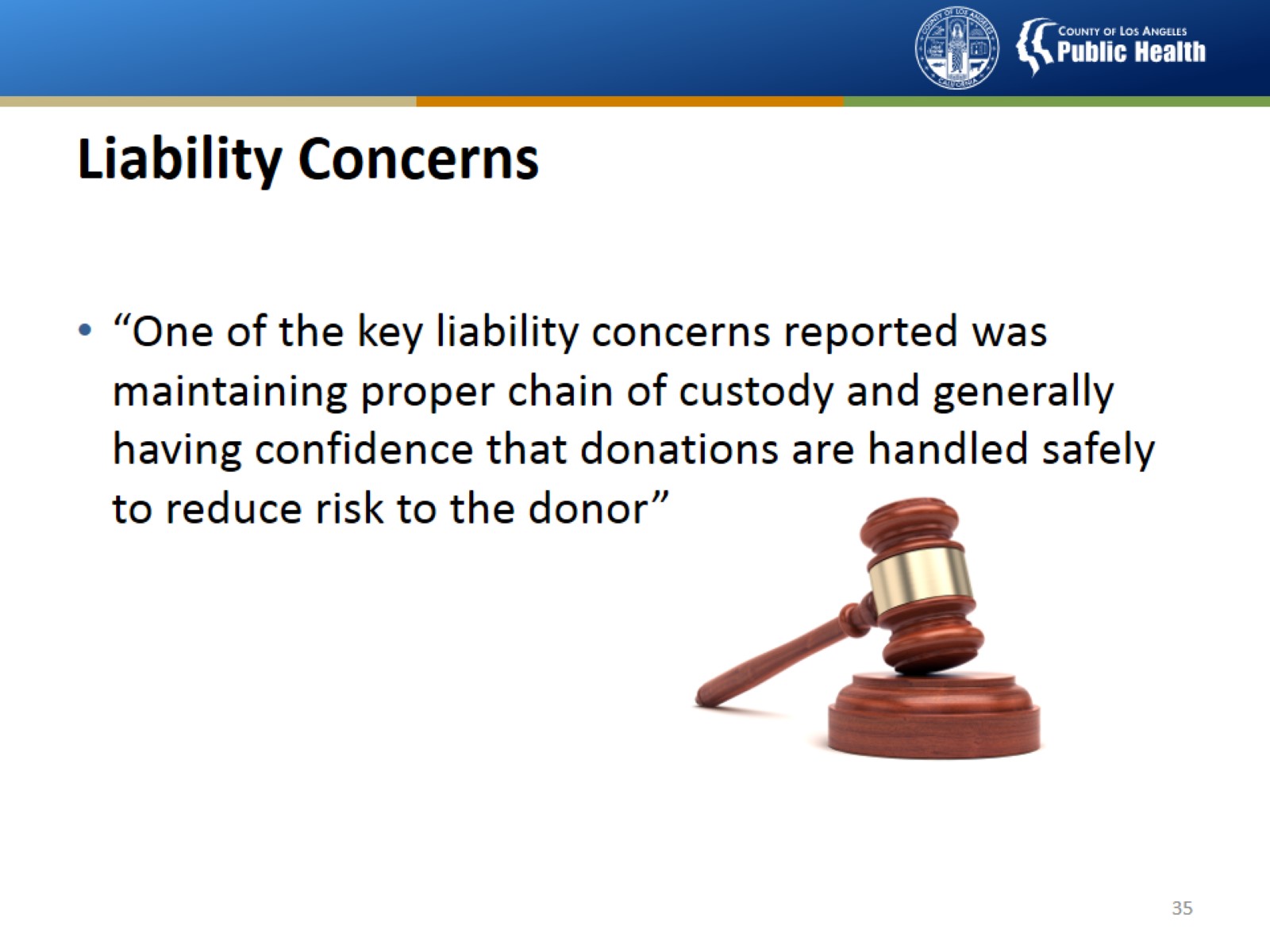 Liability Concerns
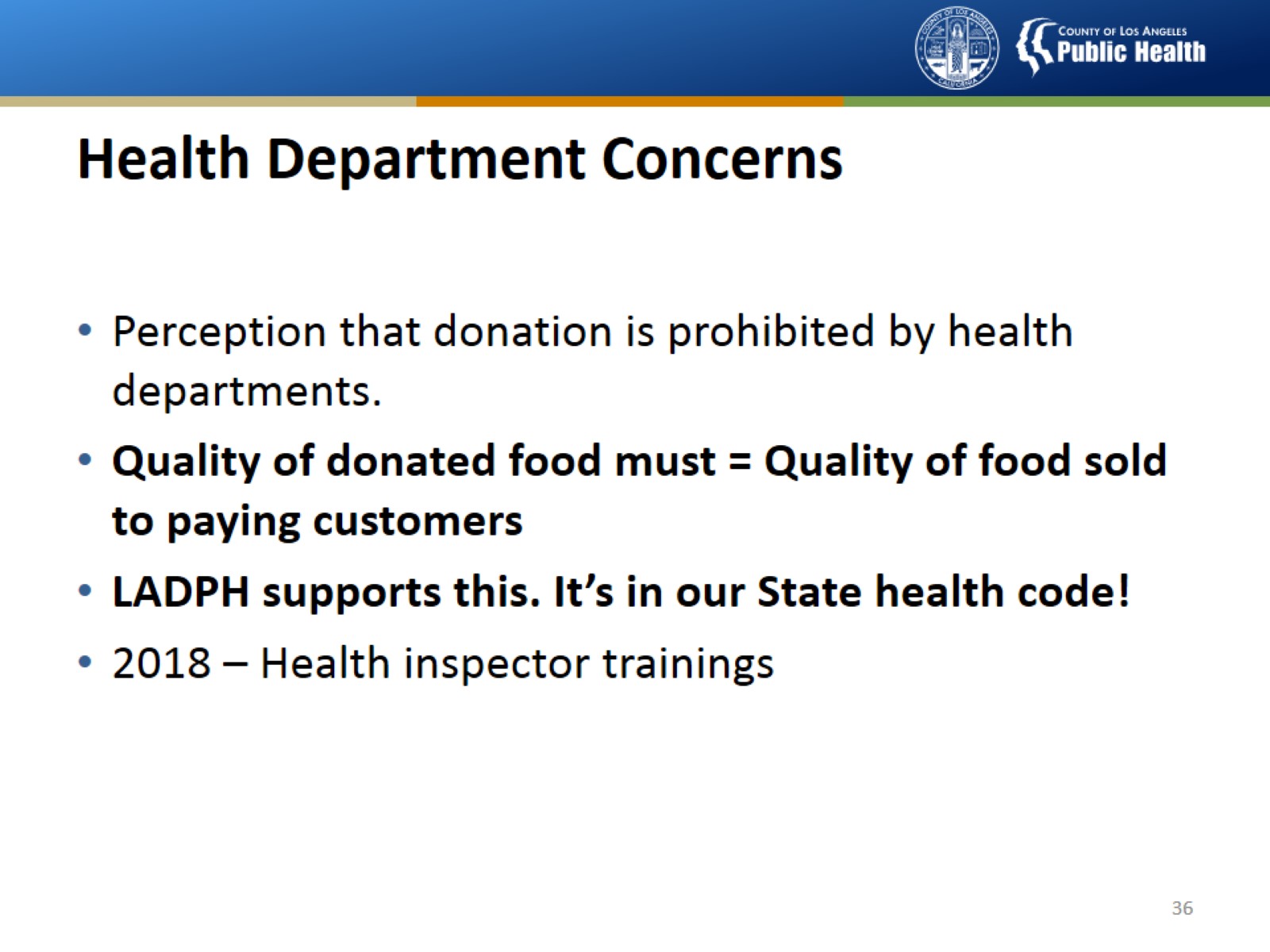 Health Department Concerns
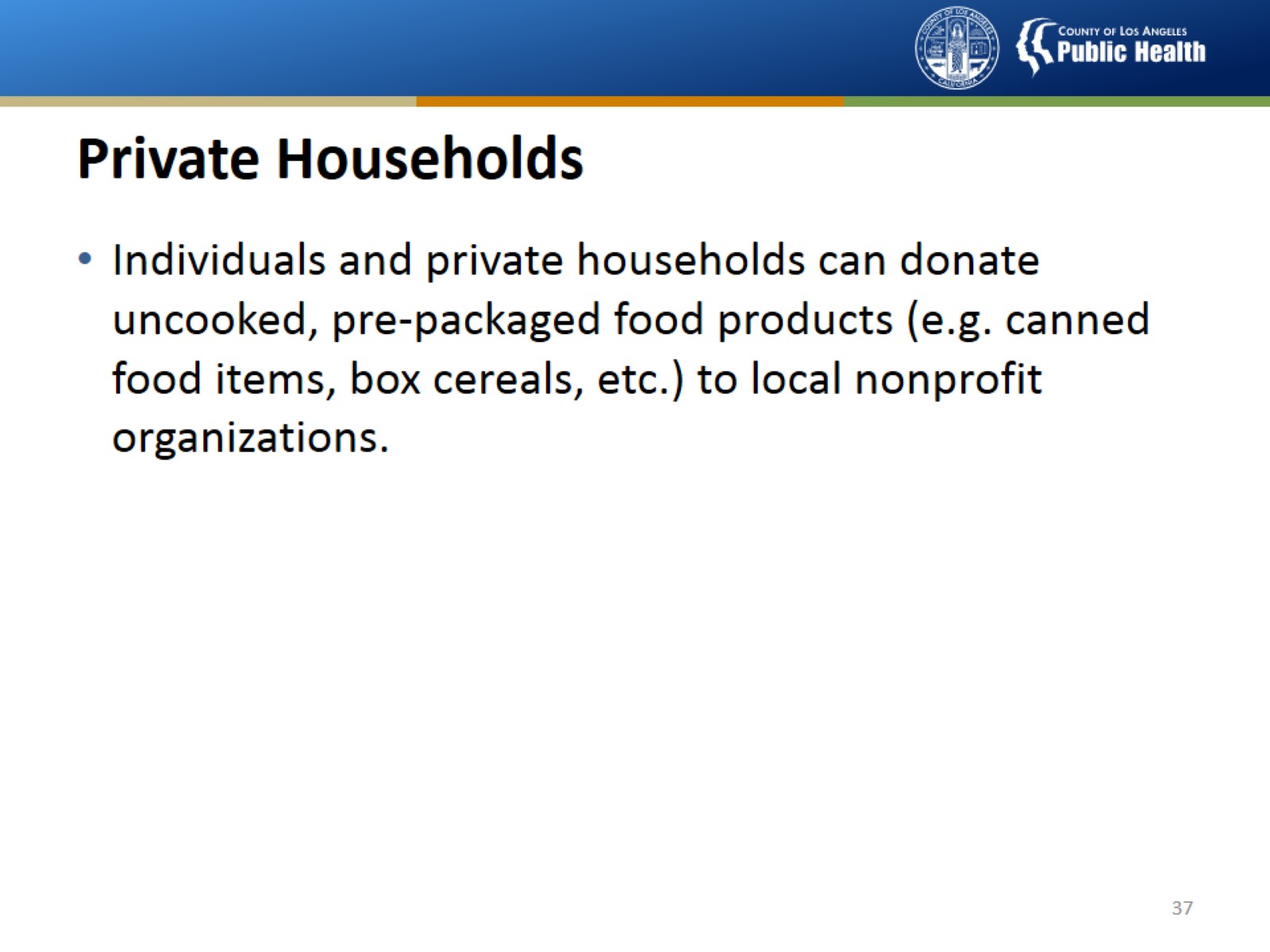 Private Households
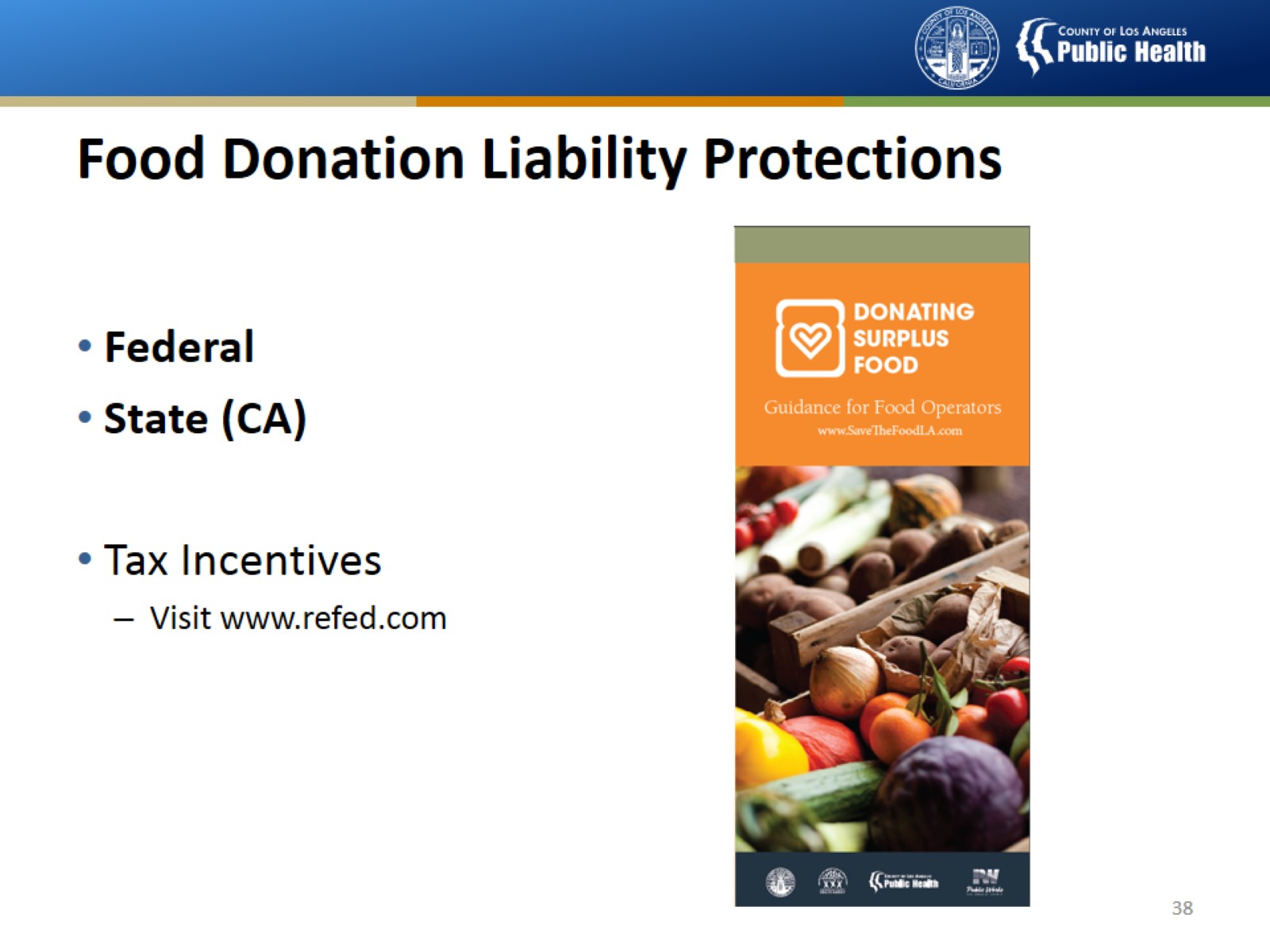 Food Donation Liability Protections
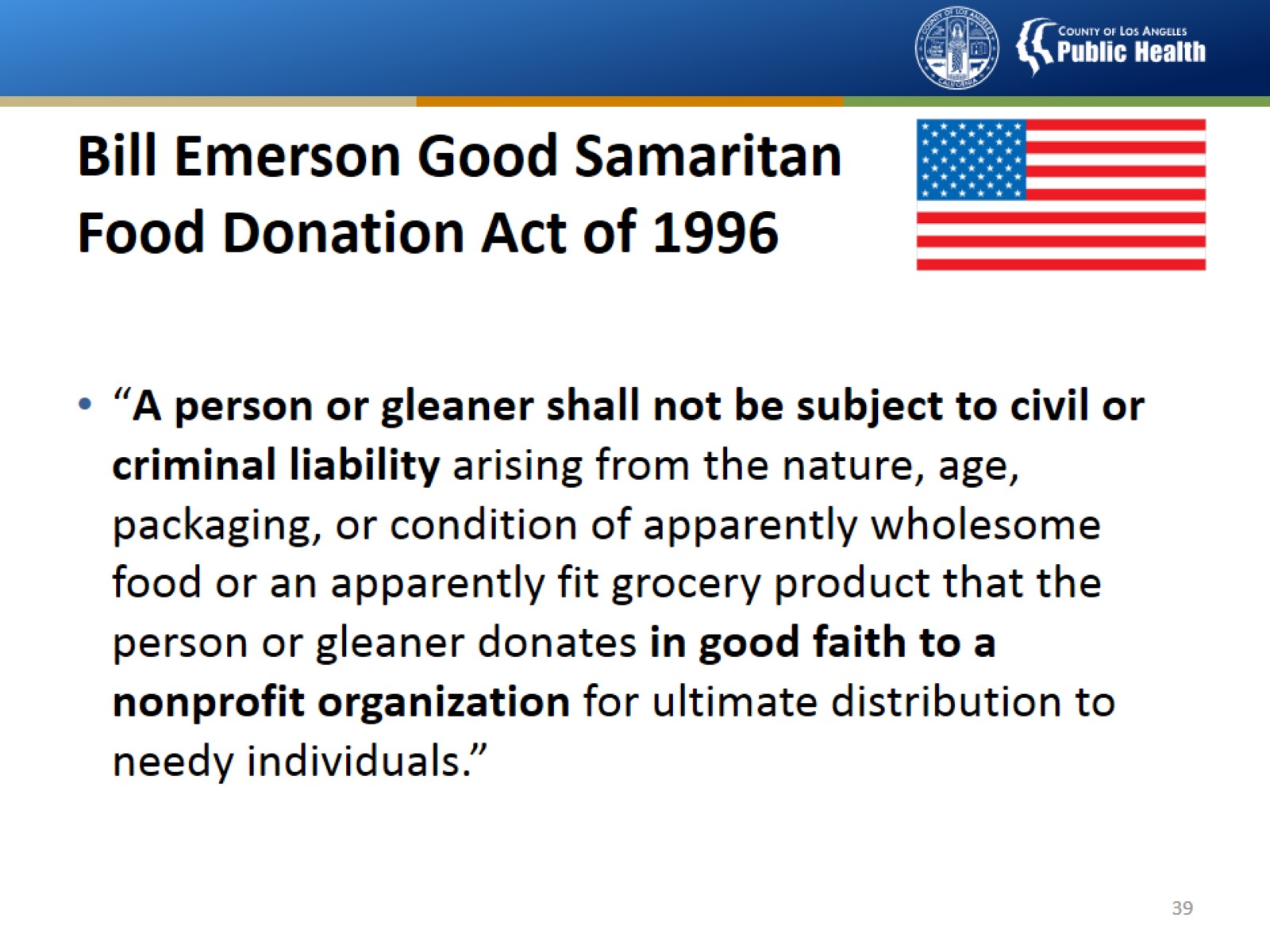 Bill Emerson Good Samaritan Food Donation Act of 1996
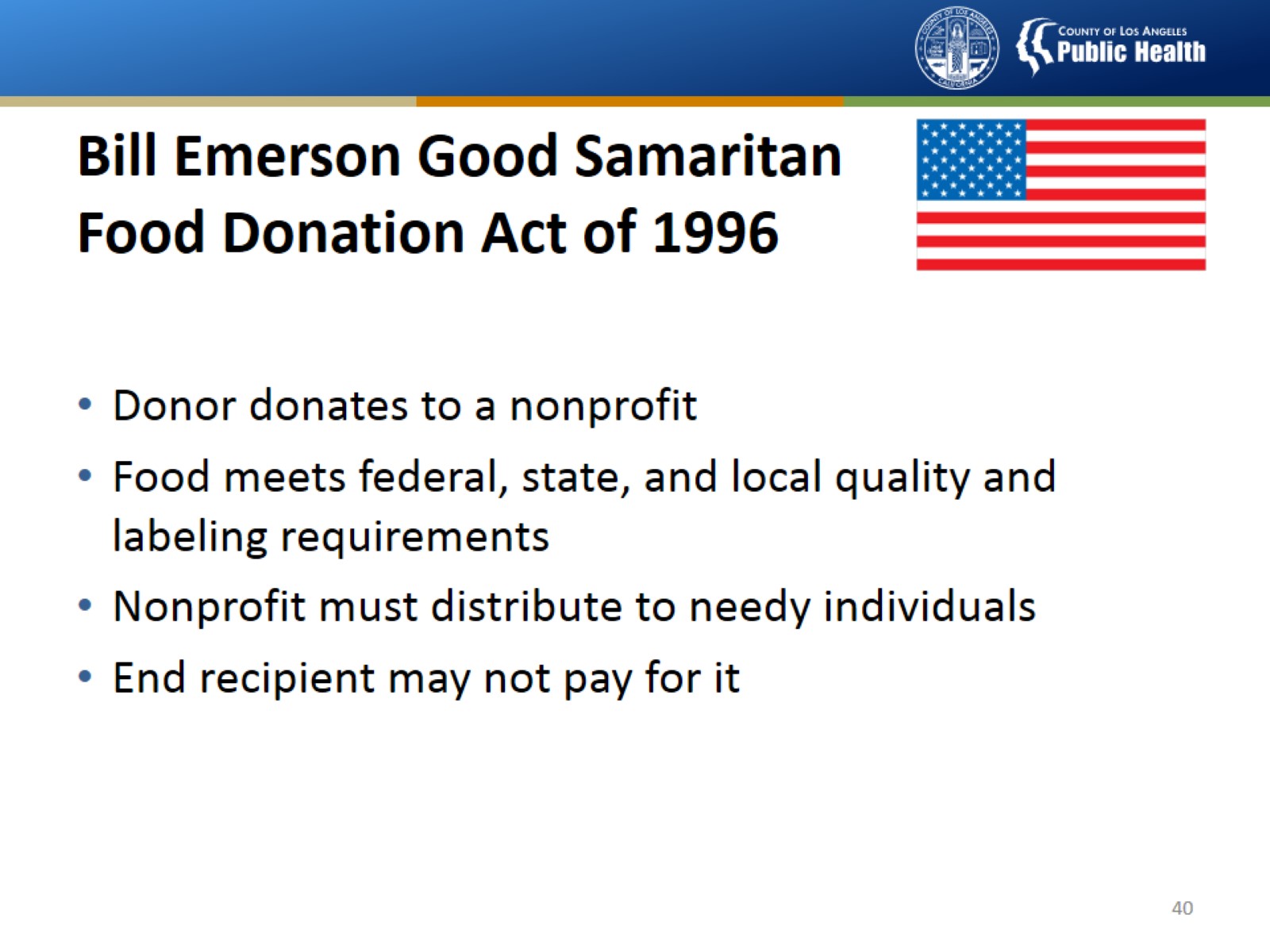 Bill Emerson Good Samaritan Food Donation Act of 1996
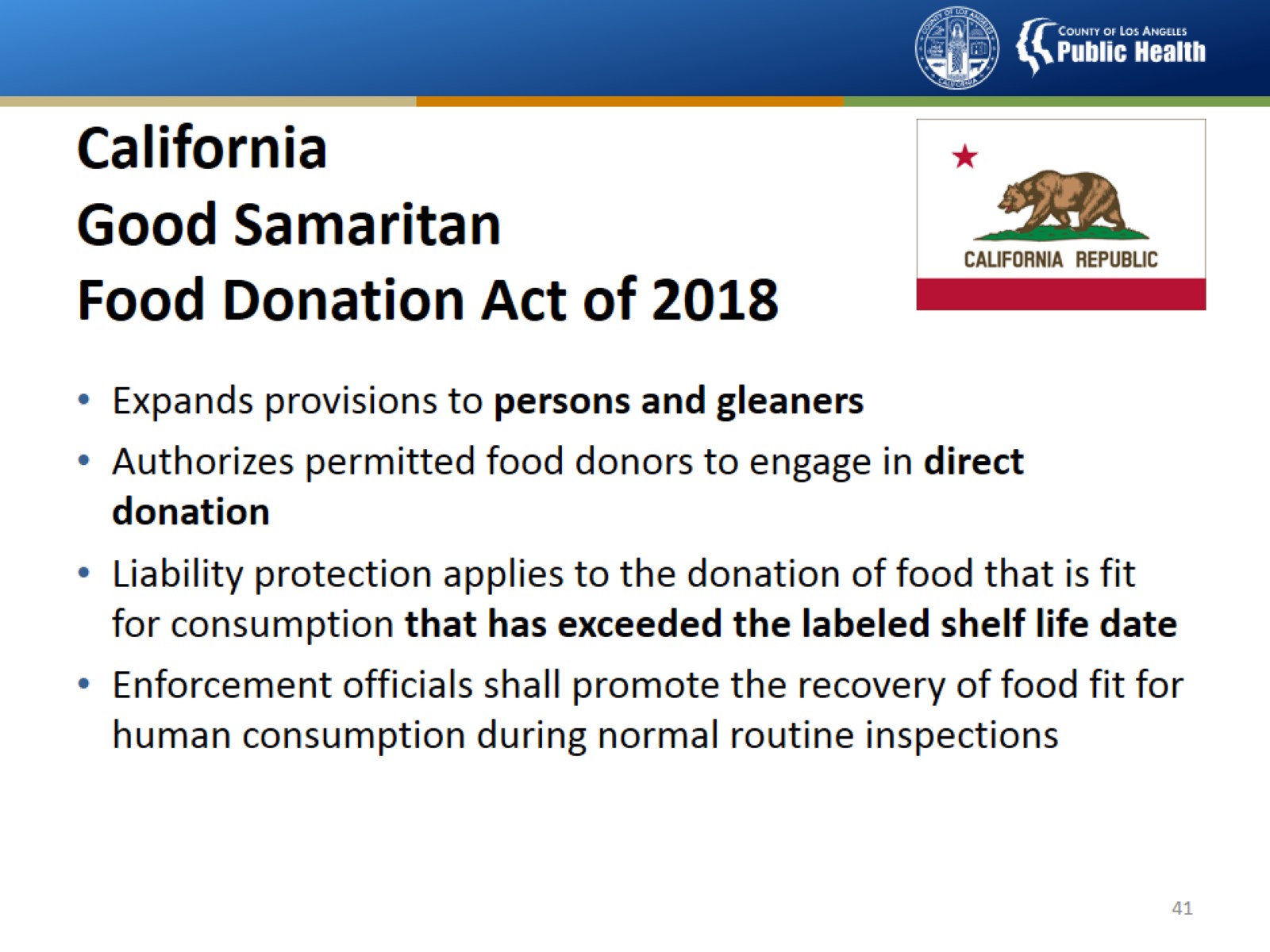 CaliforniaGood Samaritan Food Donation Act of 2018
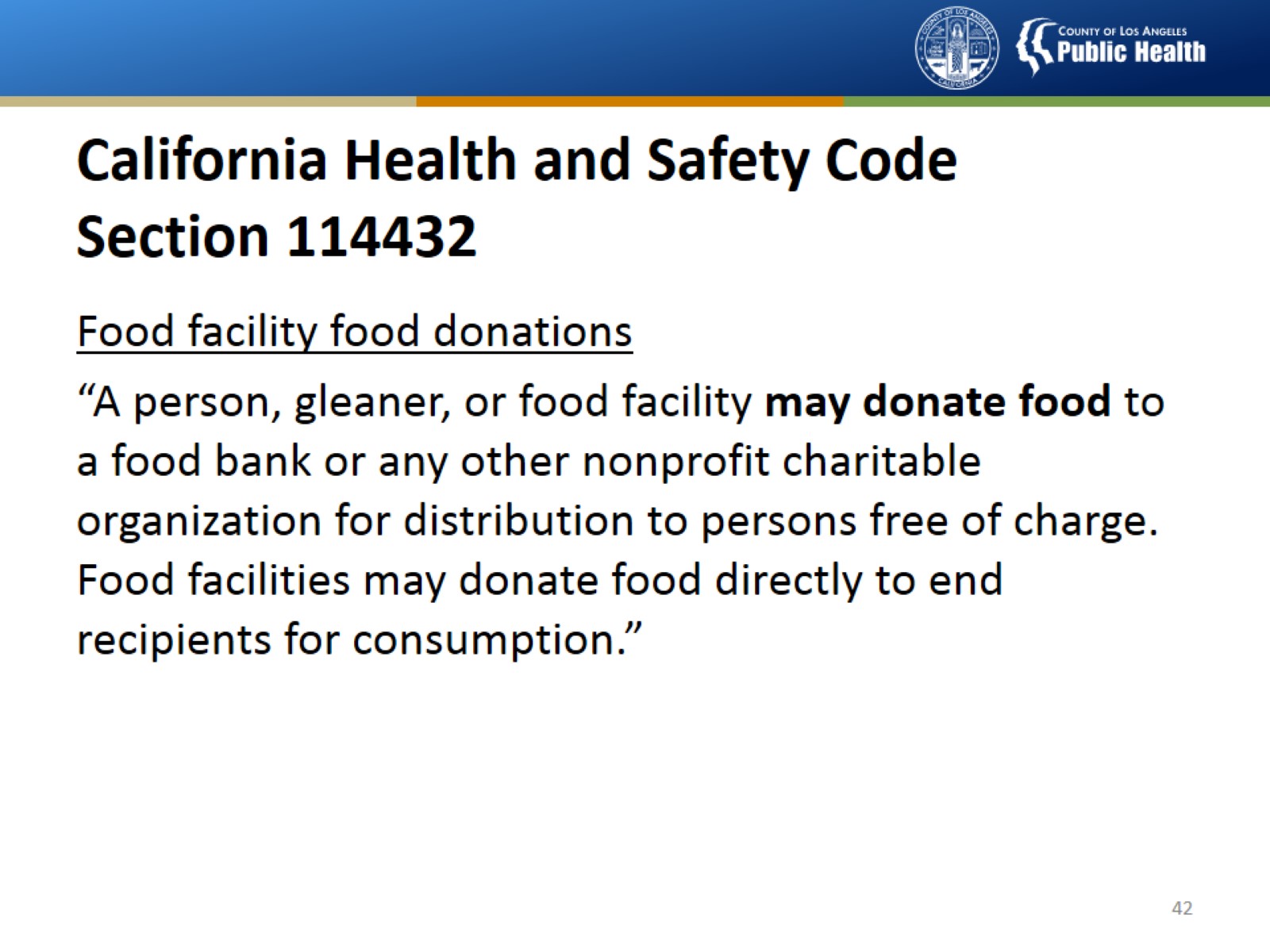 California Health and Safety CodeSection 114432
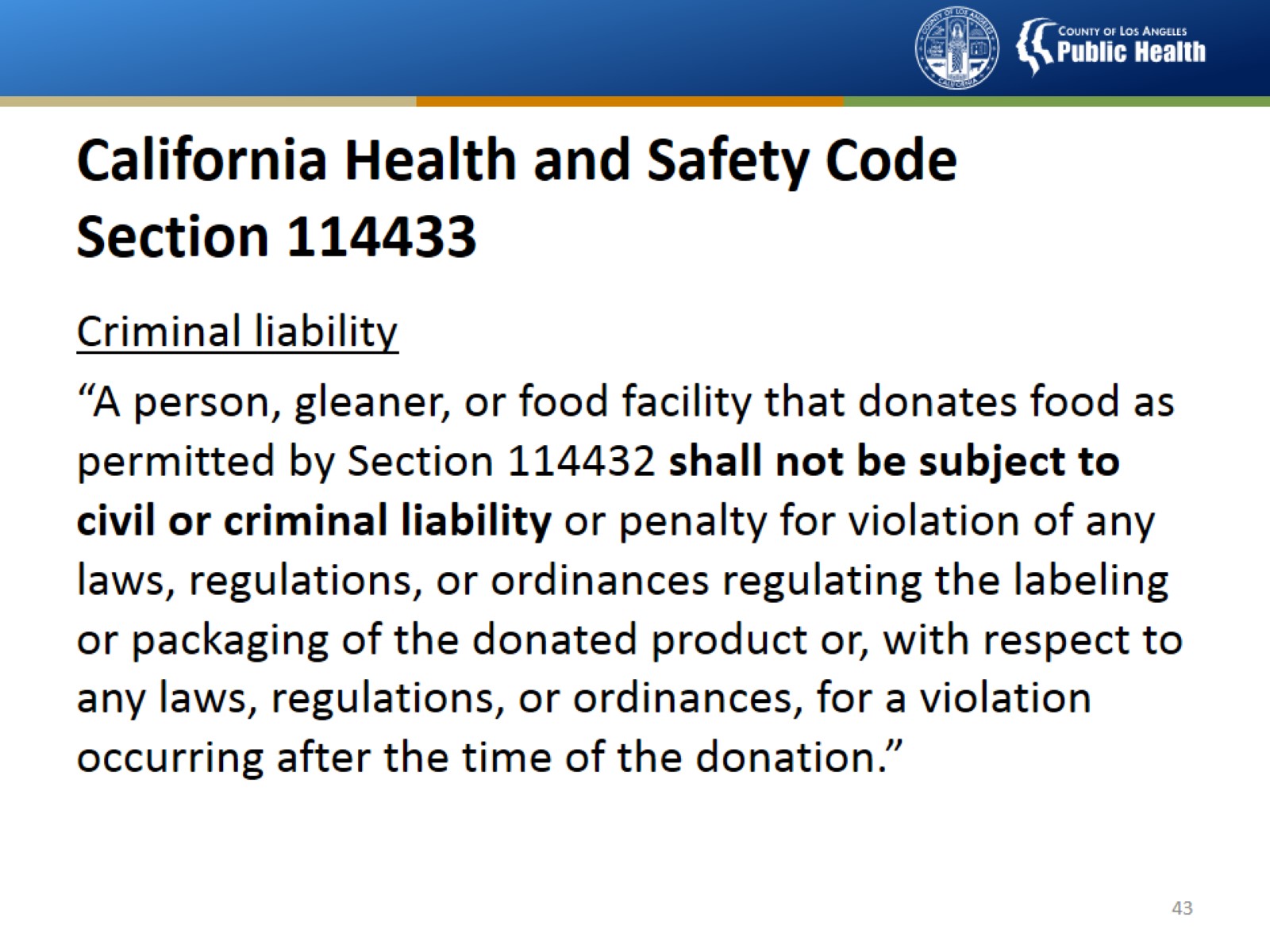 California Health and Safety CodeSection 114433
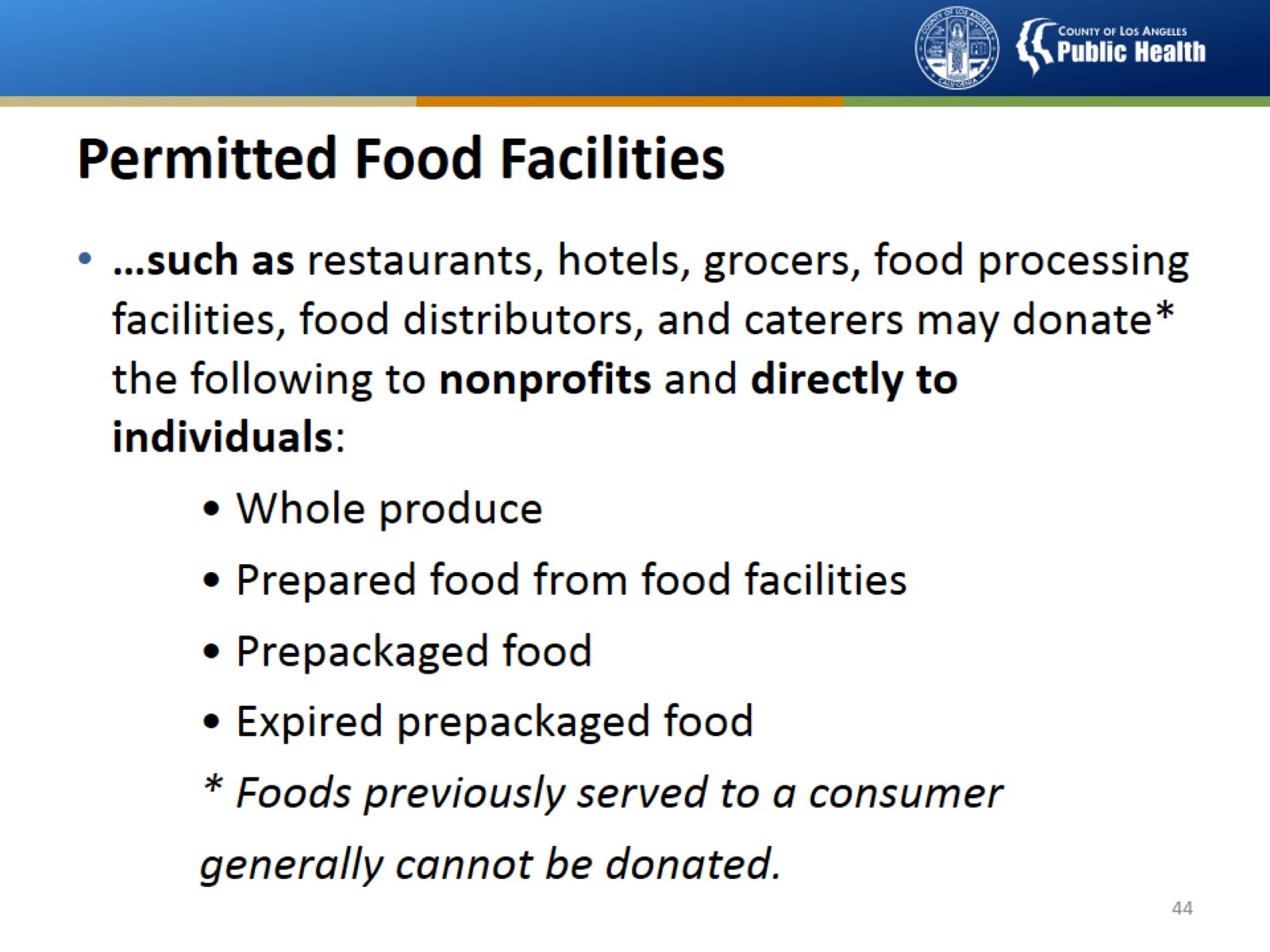 Permitted Food Facilities
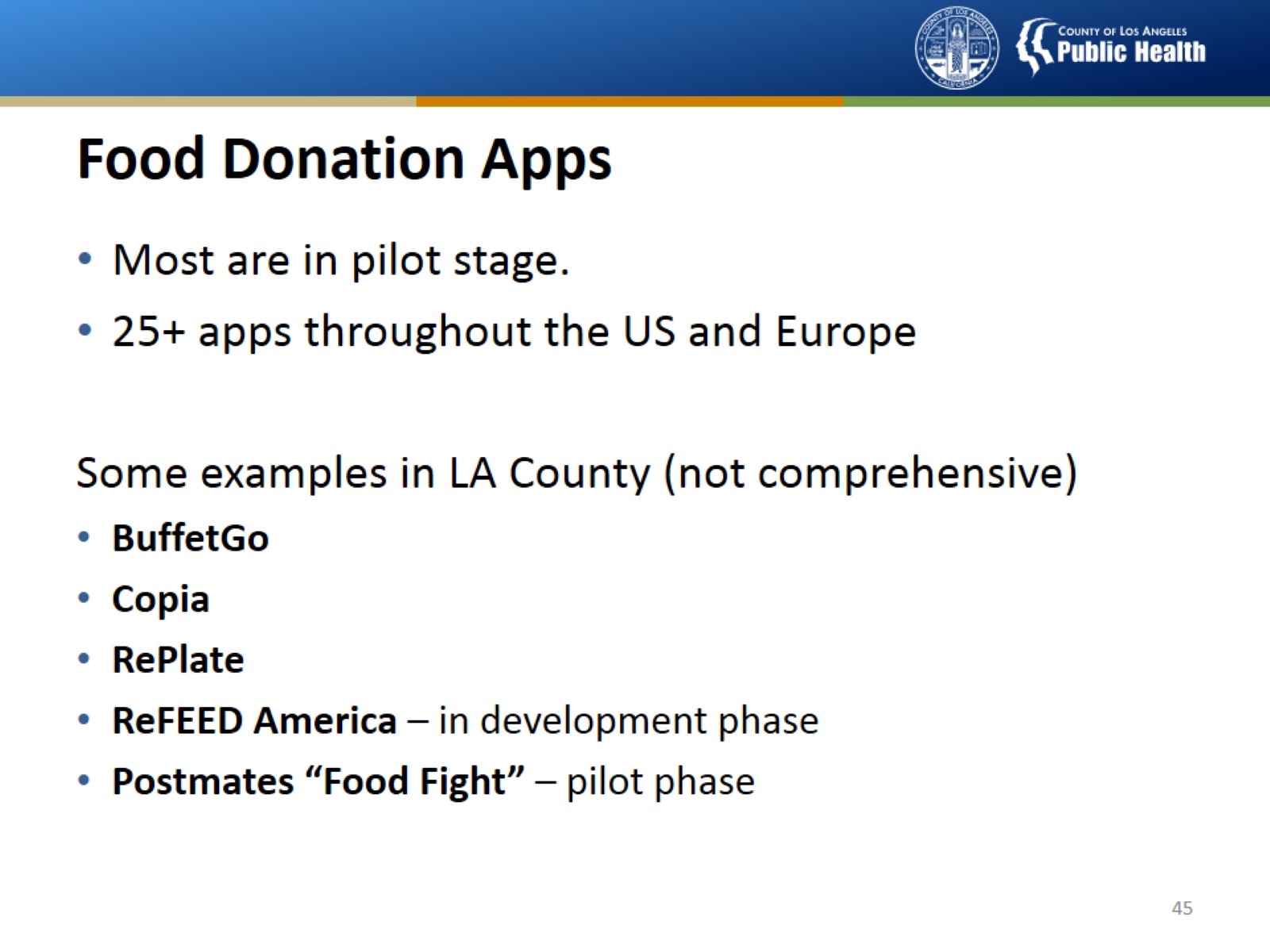 Food Donation Apps
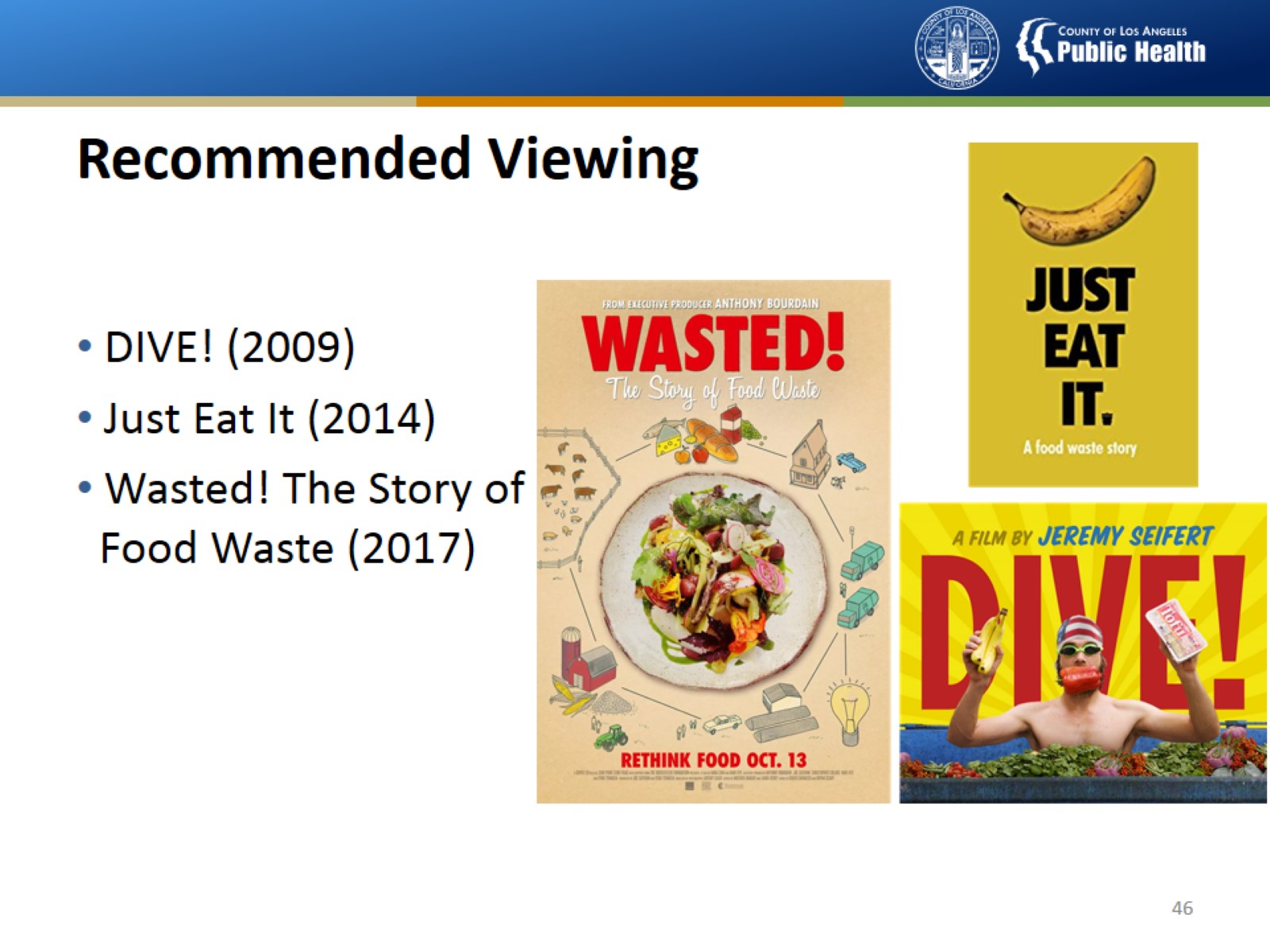 Recommended Viewing
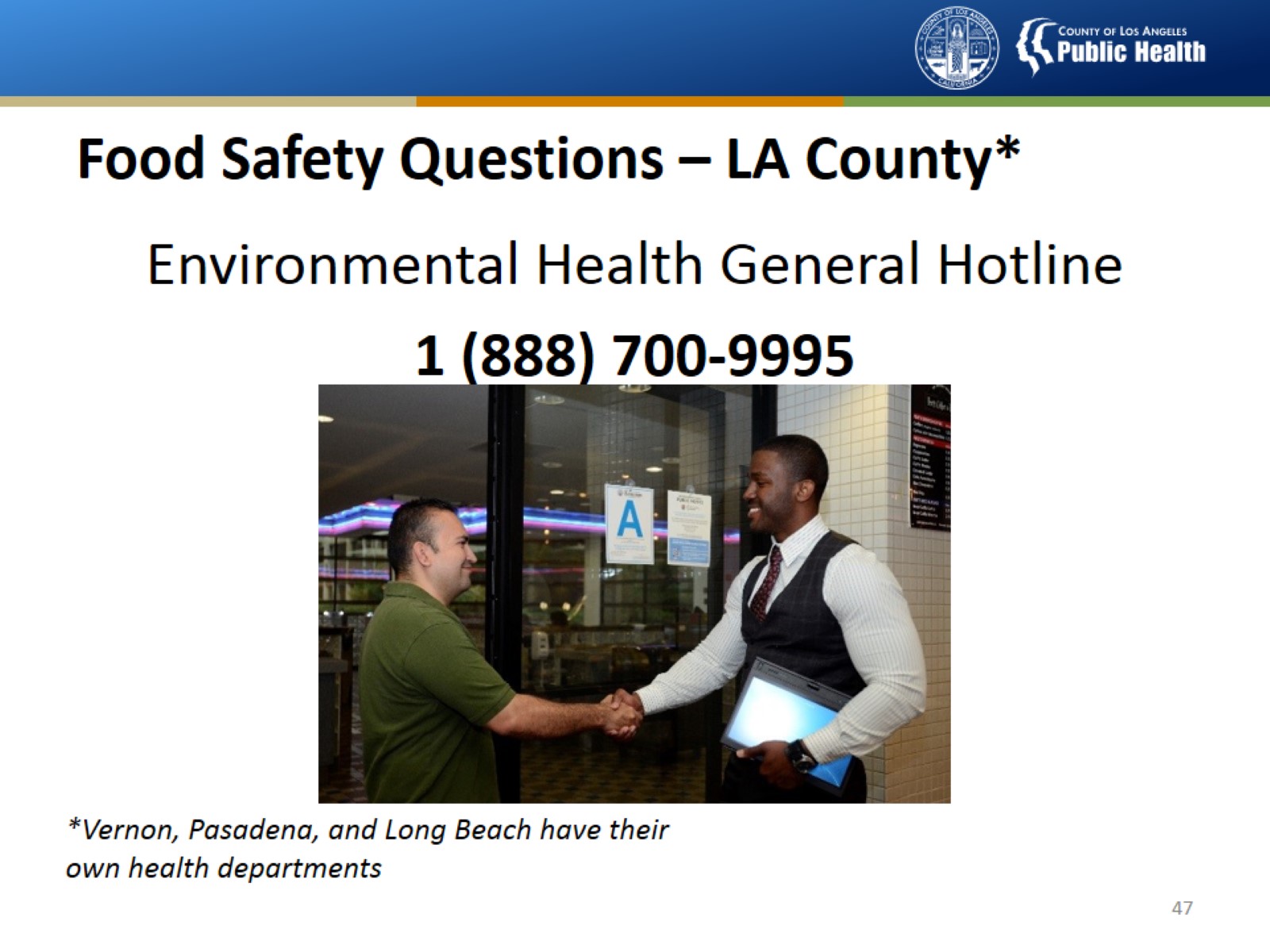 Food Safety Questions – LA County*
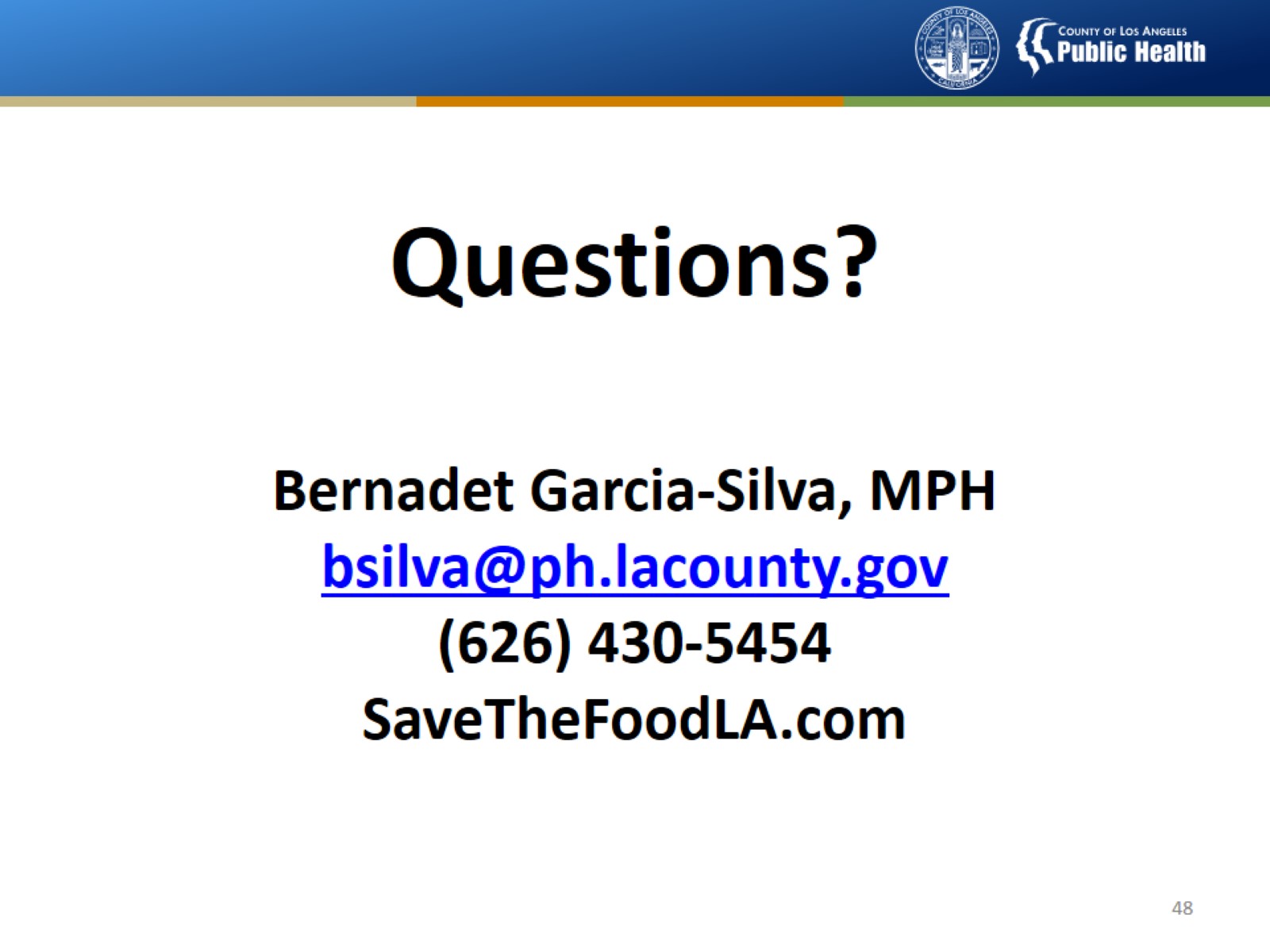 Questions?Bernadet Garcia-Silva, MPHbsilva@ph.lacounty.gov(626) 430-5454SaveTheFoodLA.com